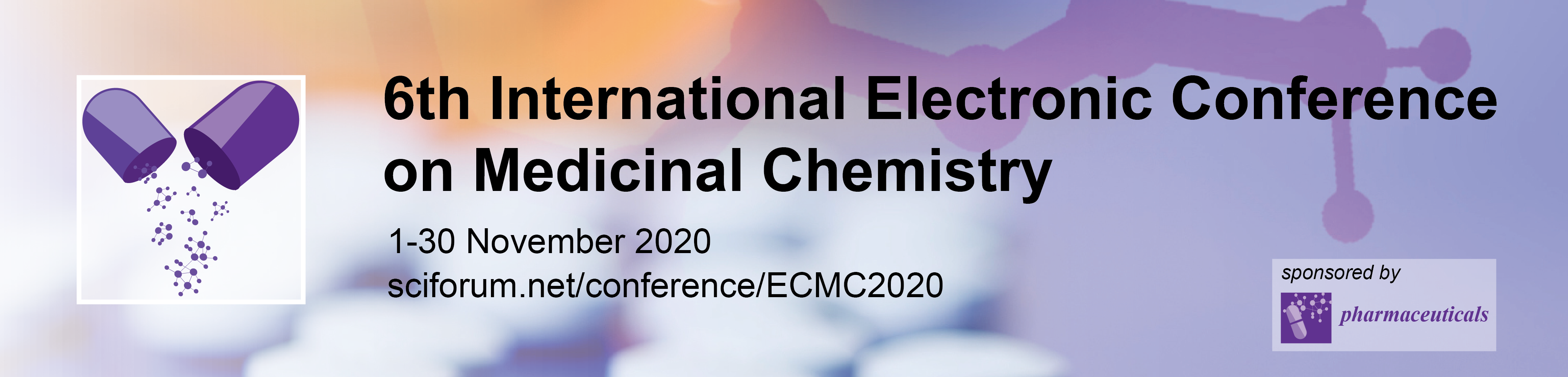 Pentoxifylline and Pirfenidone sensitize pancreatic cancer cells to gemcitabine treatment 

Cristina P.R. Xavier1,2, Inês Castro1,2, Hugo R. Caires1,2, Dylan Ferreira3, Bruno Cavadas1,2, Luisa Pereira1,2, Lúcio L. Santos3,4, Maria J. Oliveira1,5,6, M. Helena Vasconcelos1,2,7,*


1Instituto de Investigação e Inovação em Saúde (i3S), Universidade do Porto, Portugal; 2Institute of Molecular Pathology and Immunology, University of Porto (IPATIMUP), Portugal; 3Instituto Português de Oncologia (IPO)- Porto, Portugal; 4Biomedical Sciences Institute Abel Salazar (ICBAS), Portugal; 5Faculdade de Medicina da Universidade do Porto (FMUP), Portugal; 6Instituto Nacional de Engenharia Biomédica (INEB), Portugal; 7Faculty of Pharmacy of the University of Porto (FFUP), Portugal. 
*Corresponding author: hvasconcelos@ipatimup.pt
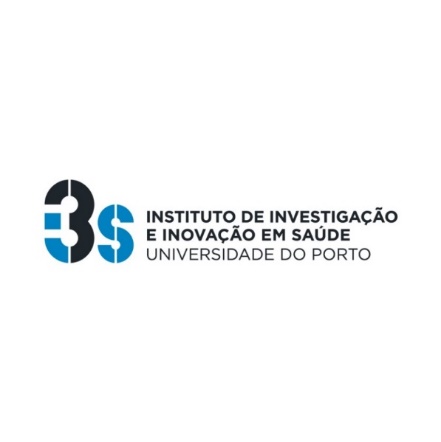 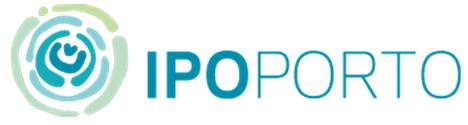 1
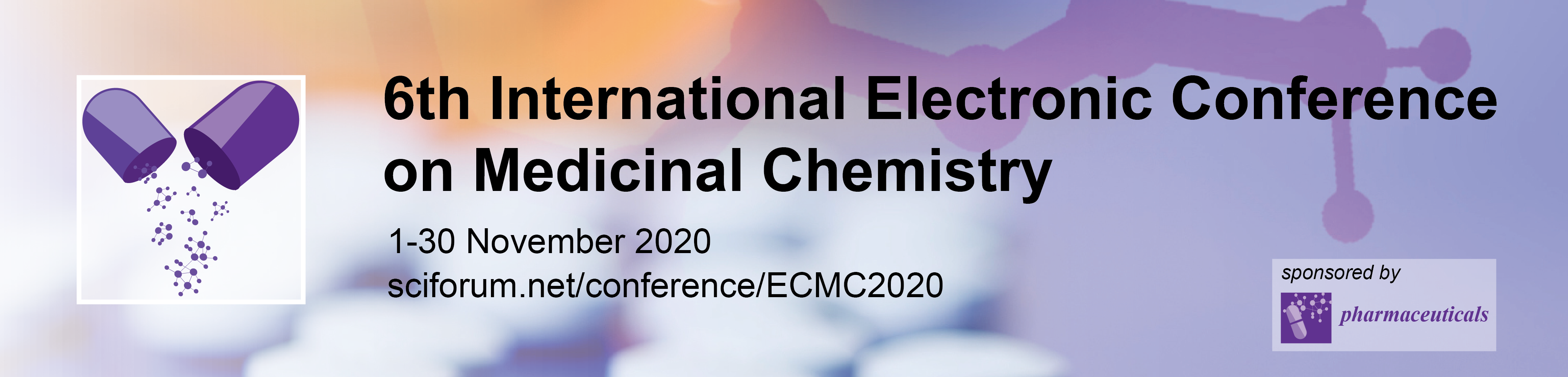 Pentoxifylline and Pirfenidone sensitize pancreatic cancer cells to gemcitabine treatment
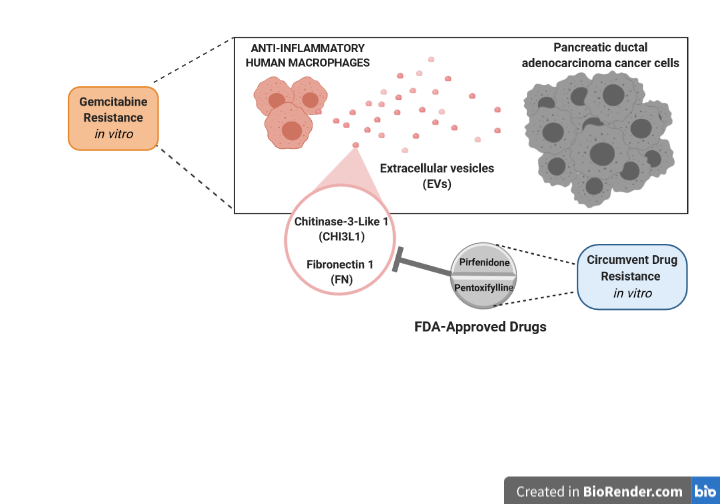 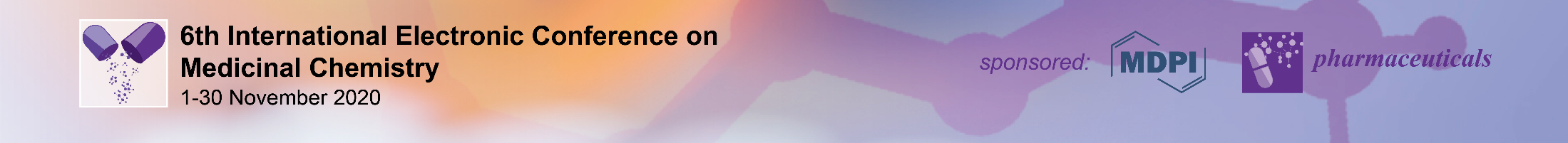 2
Abstract
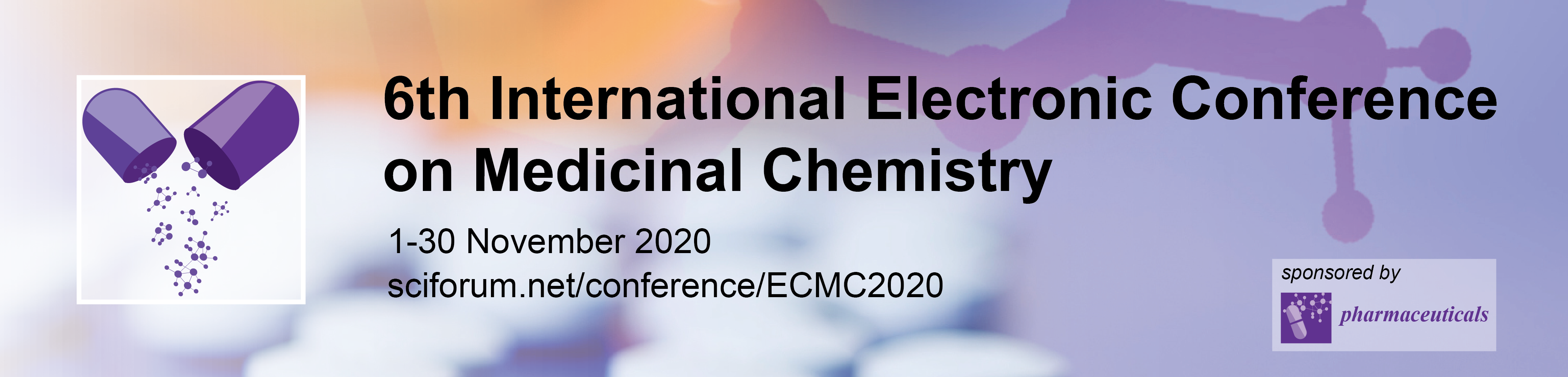 Repurposing “old” drugs is an attractive strategy for cancer drug discovery, particularly for cancers with limited chemotherapeutic options and/or high therapy resistance, such as pancreatic ductal adenocarcinoma (PDAC). Drug resistance in PDAC is highly influenced by the tumor microenvironment, especially by macrophages. Extracellular vesicles (EVs) released by macrophages might have a role in PDAC drug resistance, by carrying cargo from their donor macrophages. Therefore, we aimed to i) identify, in the cargo of EVs shed by macrophages, proteins responsible for decreasing sensitivity to gemcitabine (standard-based chemotherapy in PDAC) and ii) study in PDAC cells the antitumor effect of drugs clinically approved for other diseases and known to inhibit those protein targets as an off-target effect. 
	Proteomic analysis identified Fibronectin (FN1) and Chitinase 3-like 1 (CH3IL1) as abundantly present in EVs cargo released by human macrophages. Recombinant human proteins, rhCHI3L1 and rhFN, reduced PDAC cellular sensitivity to gemcitabine through the ERK pathway. Immunohistochemistry of PDAC tumor patient samples showed that expression of FN1 and CH3IL1 was associated to high presence of macrophages. The Cancer Genome Atlas confirmed an association of CHI3L1 and FN1 gene expression with PDAC patients overall survival, gemcitabine response and macrophage infiltration. Inhibition of CHI3L1 by pentoxifylline (approved drug for peripheral arterial disease) and of FN1 by pirfenidone (an antifibrotic drug for the treatment of idiopathic pulmonary fibrosis), partially reverted gemcitabine resistance induced by the respective recombinant proteins. 
	Additional work will be performed in xenograft mice models of PDAC, to further study the possibility of repurposing pirfenidone and pentoxifylline for PDAC treatment.  

Keywords: Chitinase 3-like 1, Fibronectin, Gemcitabine resistance, Pancreatic cancer, Drug repurposing, Pirfenidone, Pentoxifylline
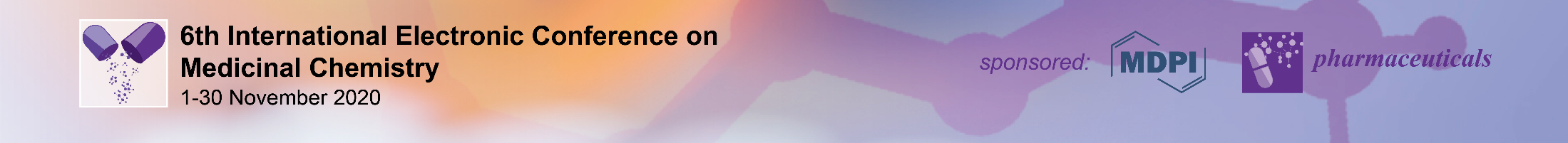 3
Introduction
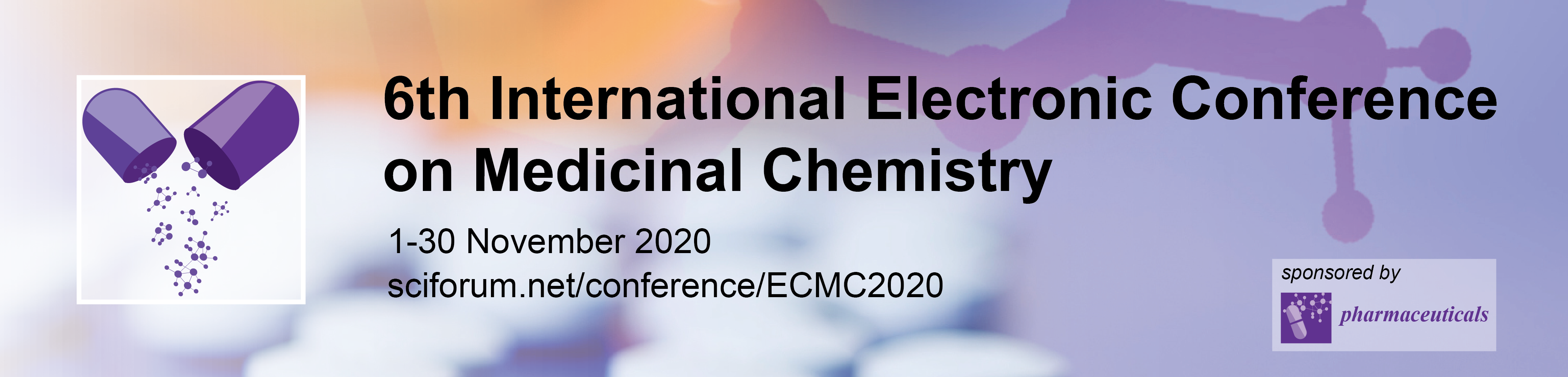 Drug repurposing
An attractive strategy for identification of antitumor therapeutic potential on drugs previously clinically approved for other diseases
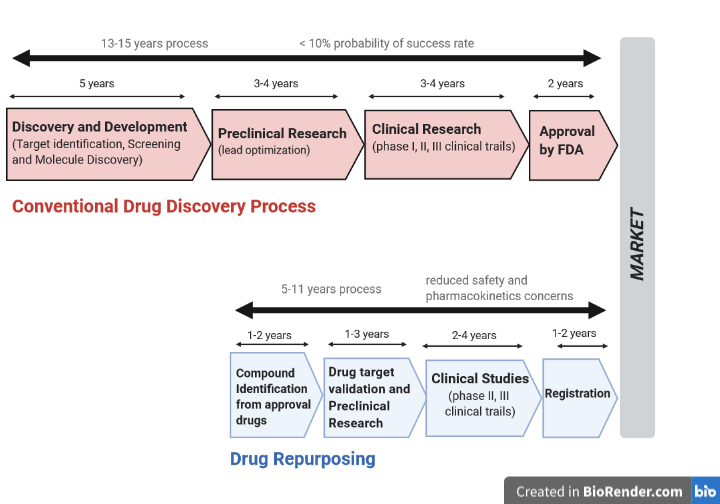 Advantages of clinically-approved drugs:
Previously established safety and toxicity
Reduce the time necessary for drug development
Less investment required
Less economic risk (less failure in the clinic)
Provide cheaper medicines
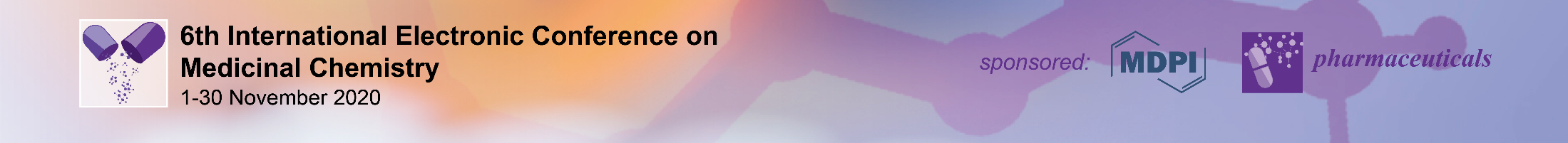 Introduction
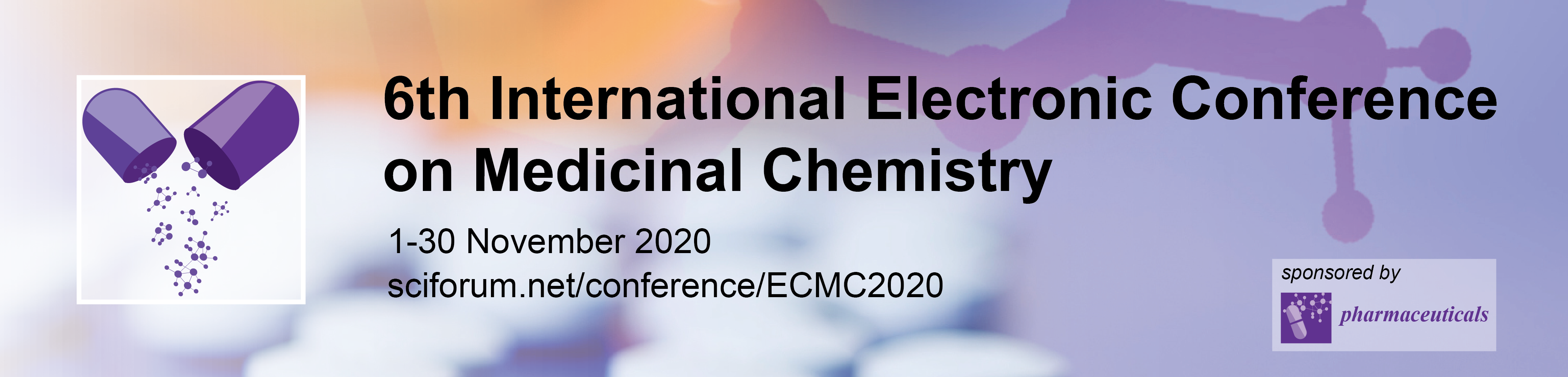 Drug repurposing in PDAC
An attractive strategy for cancers with limited chemotherapeutic options and/or high therapy resistance, such as pancreatic ductal adenocarcinoma (PDAC)
A very aggressive type of cancer 
Low survival rate 
High rate of resistance to chemotherapy in the majority of PDAC patients undergoing gemcitabine treatment
Study the possibility of repurposing clinically-approved drugs to increase the sensitivity of PDAC to conventional chemotherapy

Find new molecular therapeutic targets for pharmacological inhibition
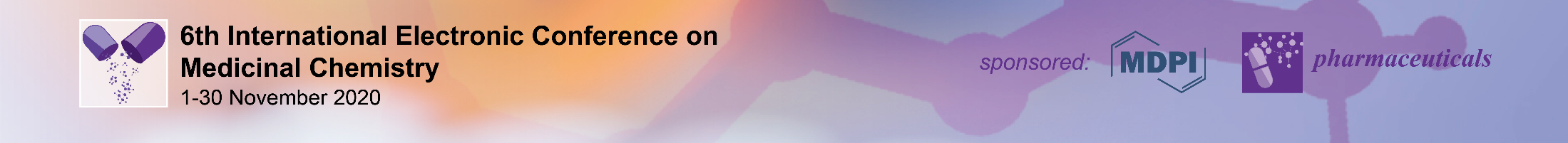 Introduction
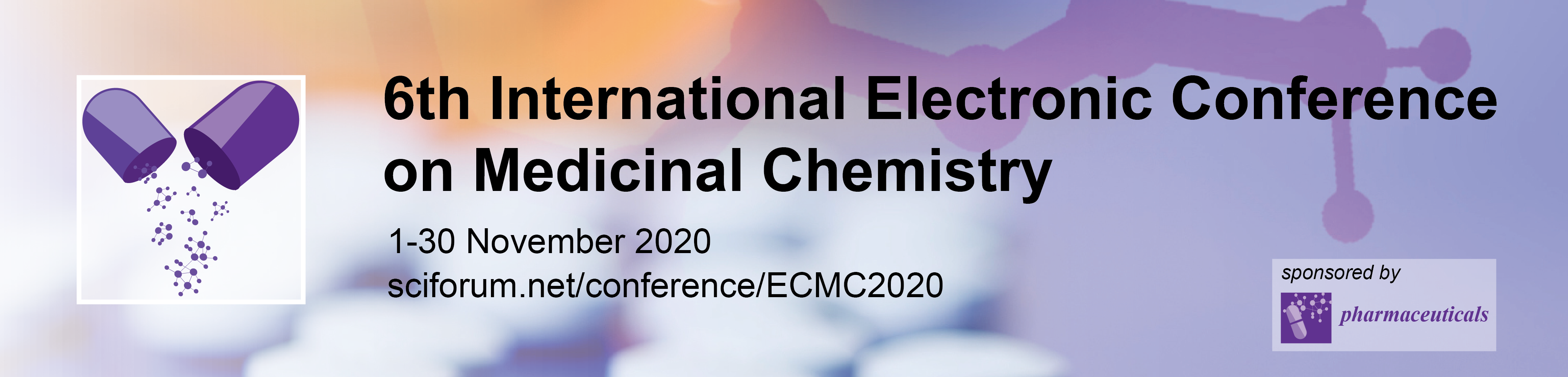 Drug resistance in PDAC
Highly influenced by the tumor microenvironment  

Macrophages are the most frequent immune cells present in the stroma of PDAC influencing therapy response, possibly through Extracellular Vesicles (EVs)
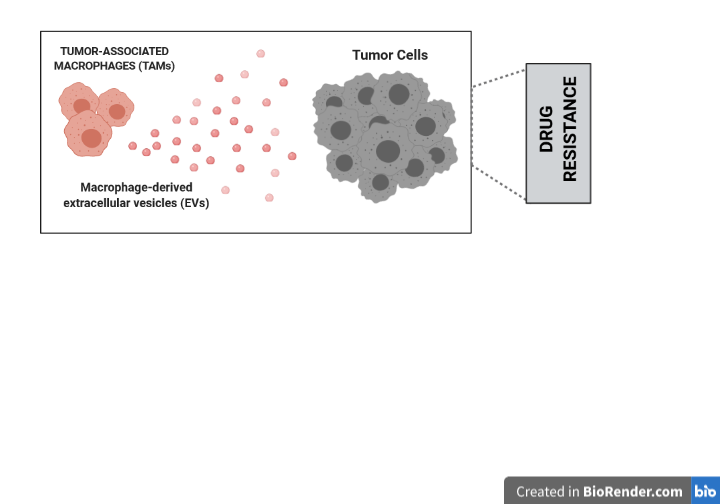 EVs released by macrophages might have a role in PDAC drug resistance, by carrying cargo from their donor macrophages
EVs are small size particles released by all cells, containing molecules and genetic material from their donor cells, which can be horizontally transferred to recipient cells, being important mediators of drug resistance
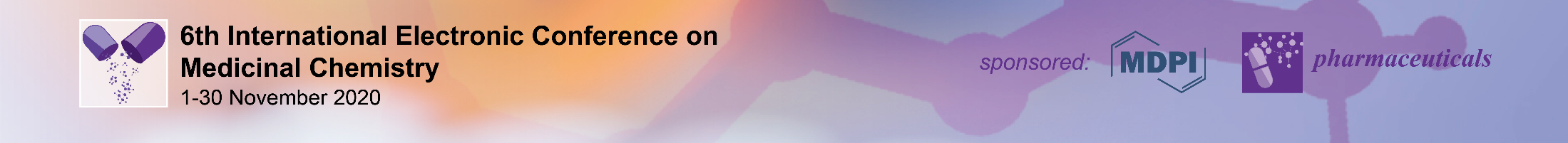 AIMS
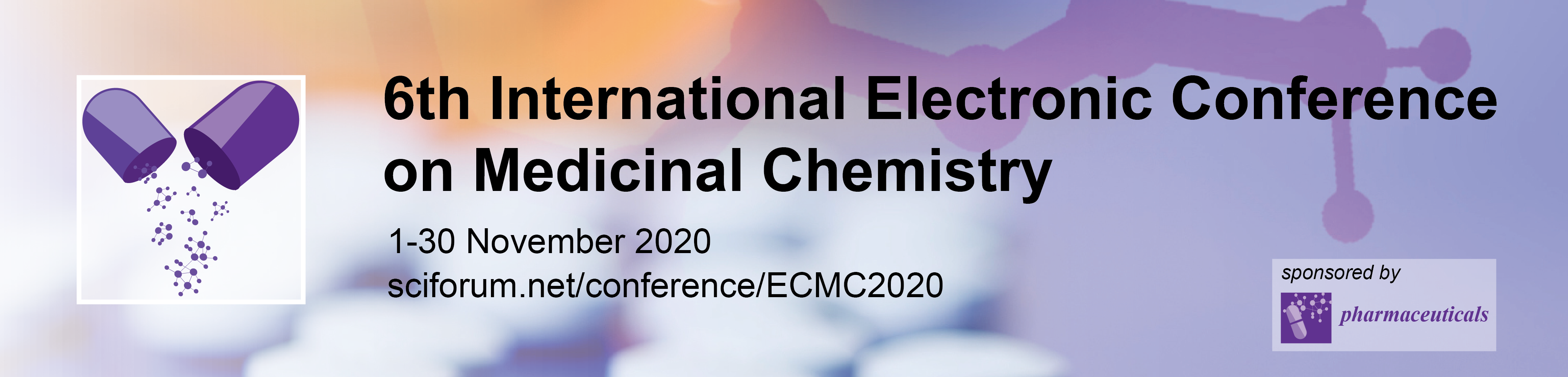 Identify, in the cargo of EVs shed by human anti-inflammatory macrophages, proteins responsible for decreasing sensitivity to gemcitabine (standard-based chemotherapy in PDAC)


Study in pancreatic cancer cells the antitumor effect of drugs clinically approved for other diseases and known to inhibit those protein targets as an off-target effect
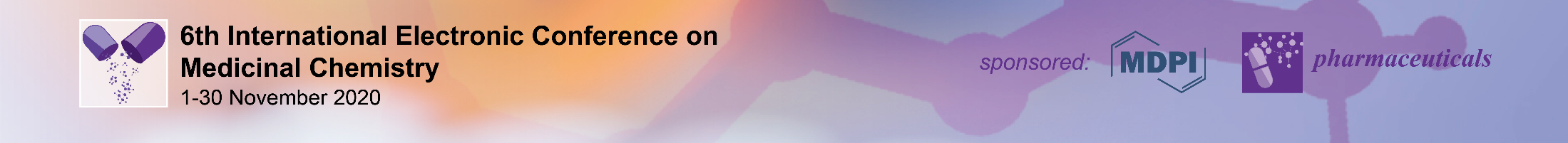 Results and Discussion
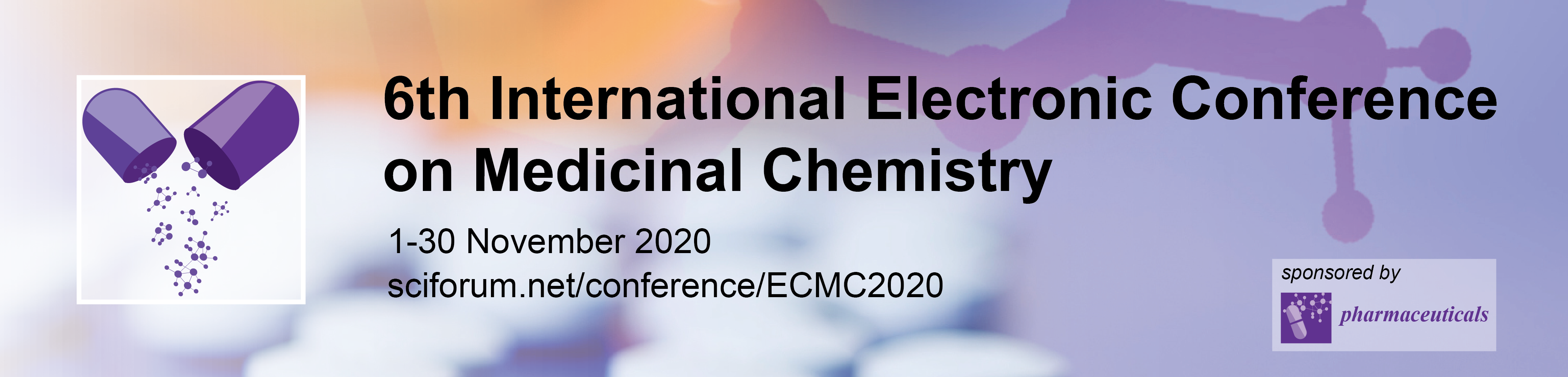 Successful characterisation of EVs released from human macrophages
(isolated from healthy blood donors)
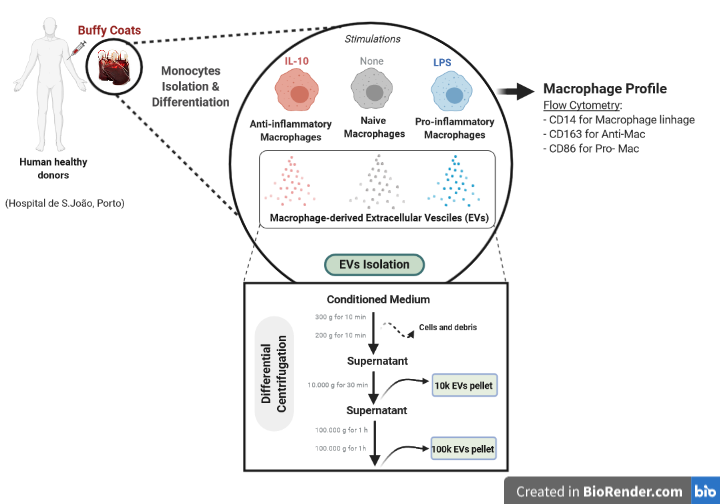 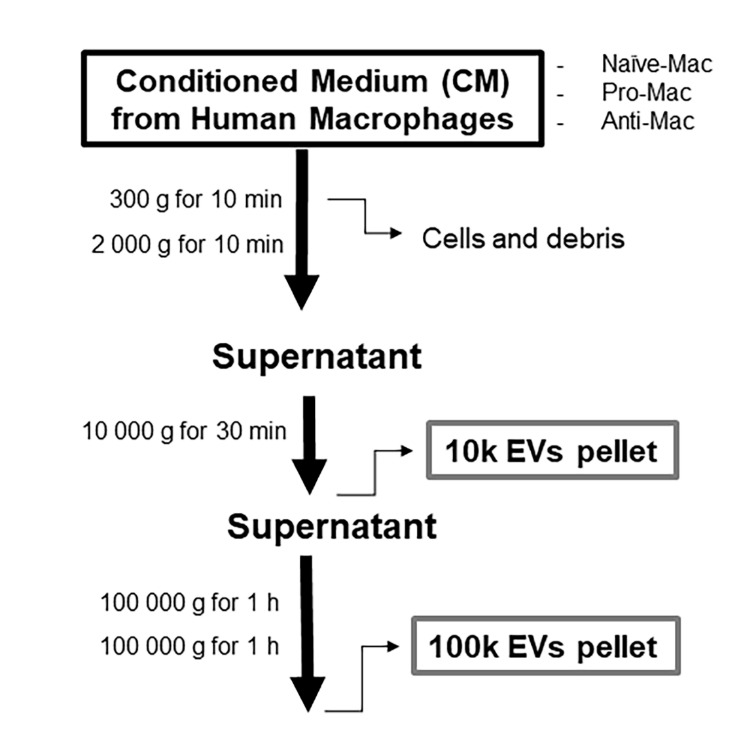 Differential Centrifugation
(Cancer Letters, in Press, DOI: 10.1016/j.canlet.2020.11.013)
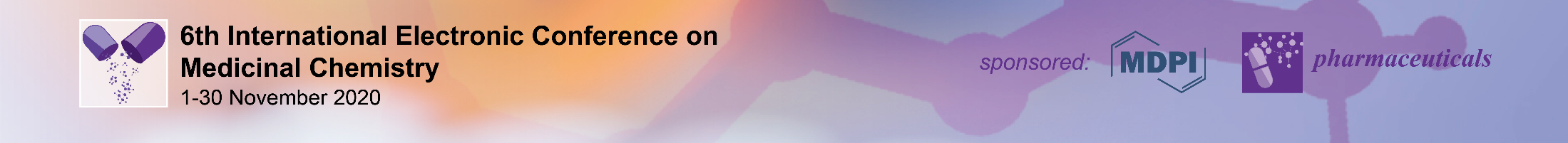 8
Results and Discussion
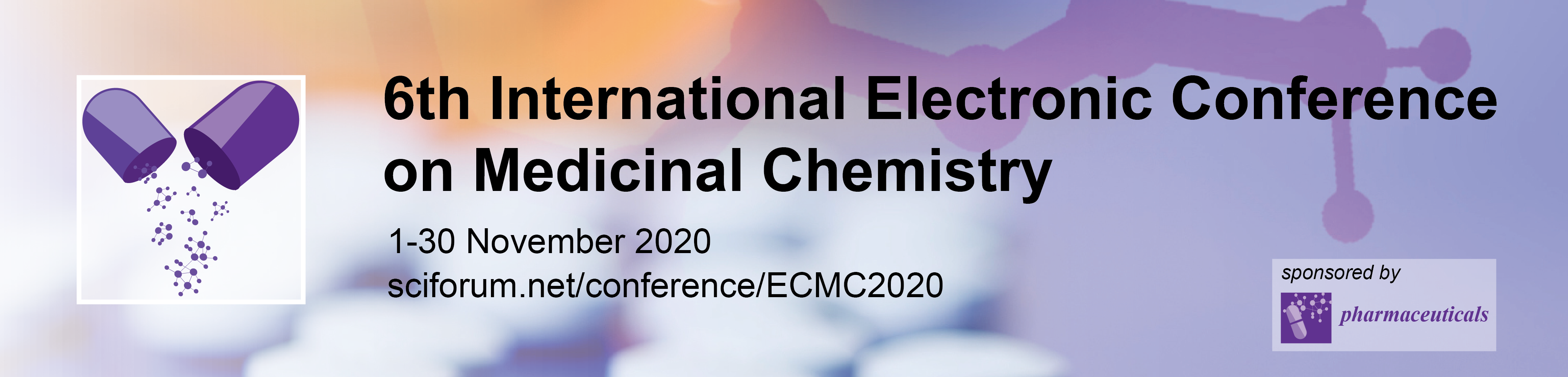 Large EVs shed by macrophages decreased PDAC cellular response to gemcitabine in a concentration-dependent manner
SRB assay
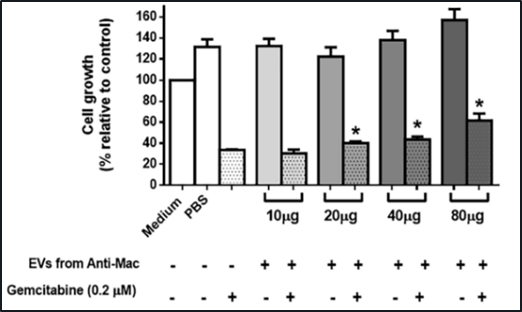 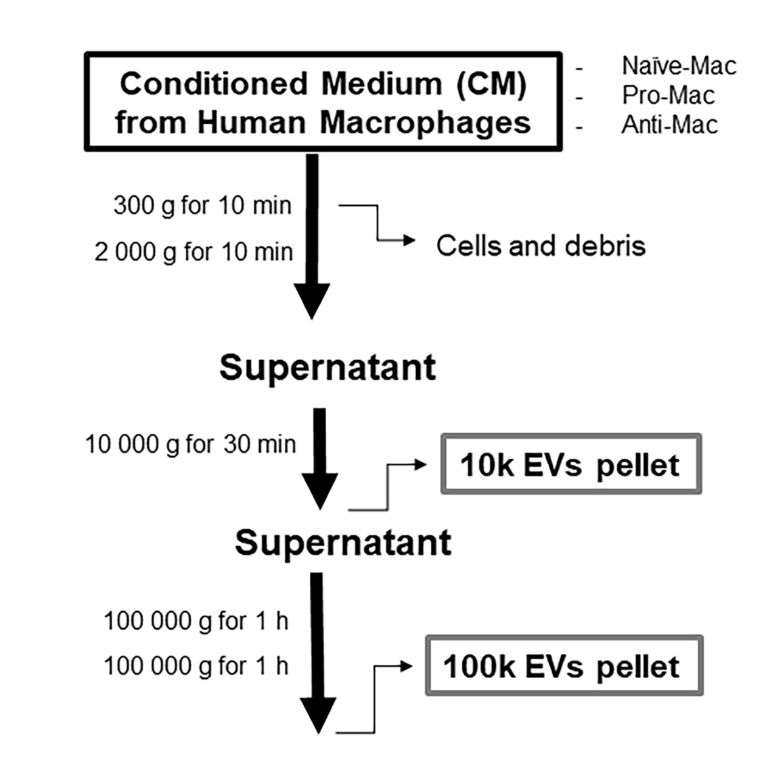 Co-culture experiments of Large EVs with BCPC3 cells
Did not affect response to gemcitabine treatment
*compared with gemcitabine alone
Anti-Mac: anti-inflammatory human macrophages
(Cancer Letters, in Press, DOI: 10.1016/j.canlet.2020.11.013)
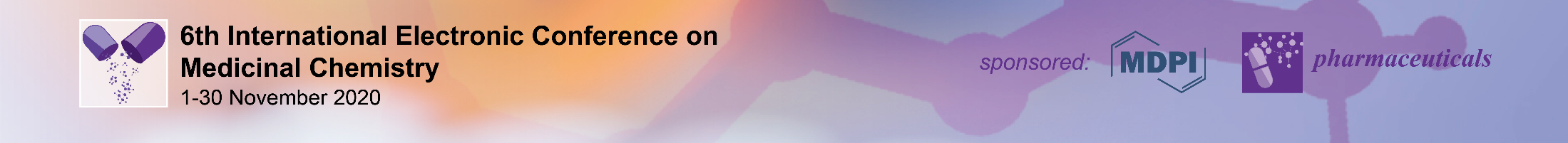 9
Results and Discussion
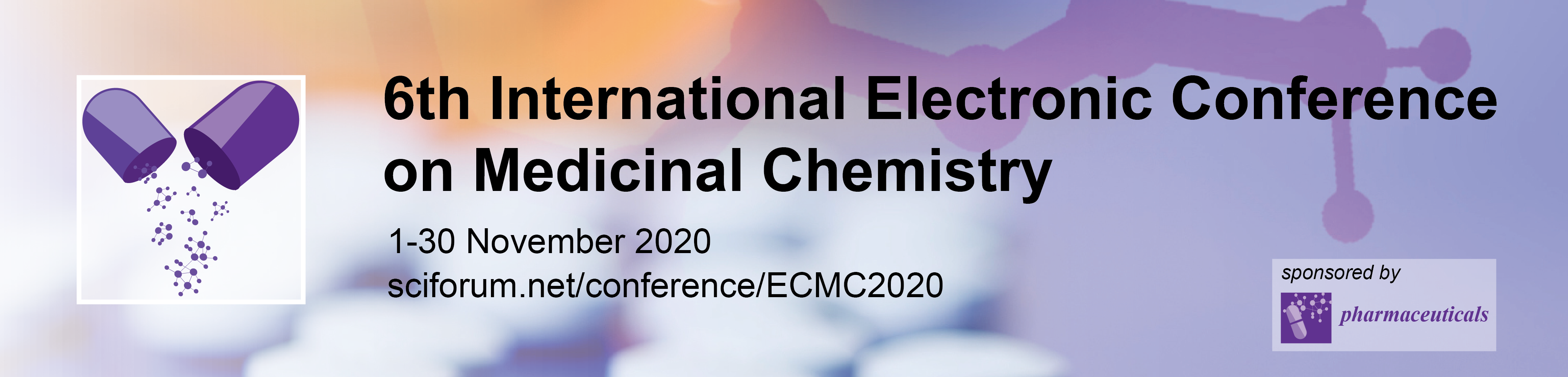 Identification of Fibronectin (FN1) and Chitinase 3-like 1 (CH3IL1) as abundantly present in EVs cargo released by Anti-Mac
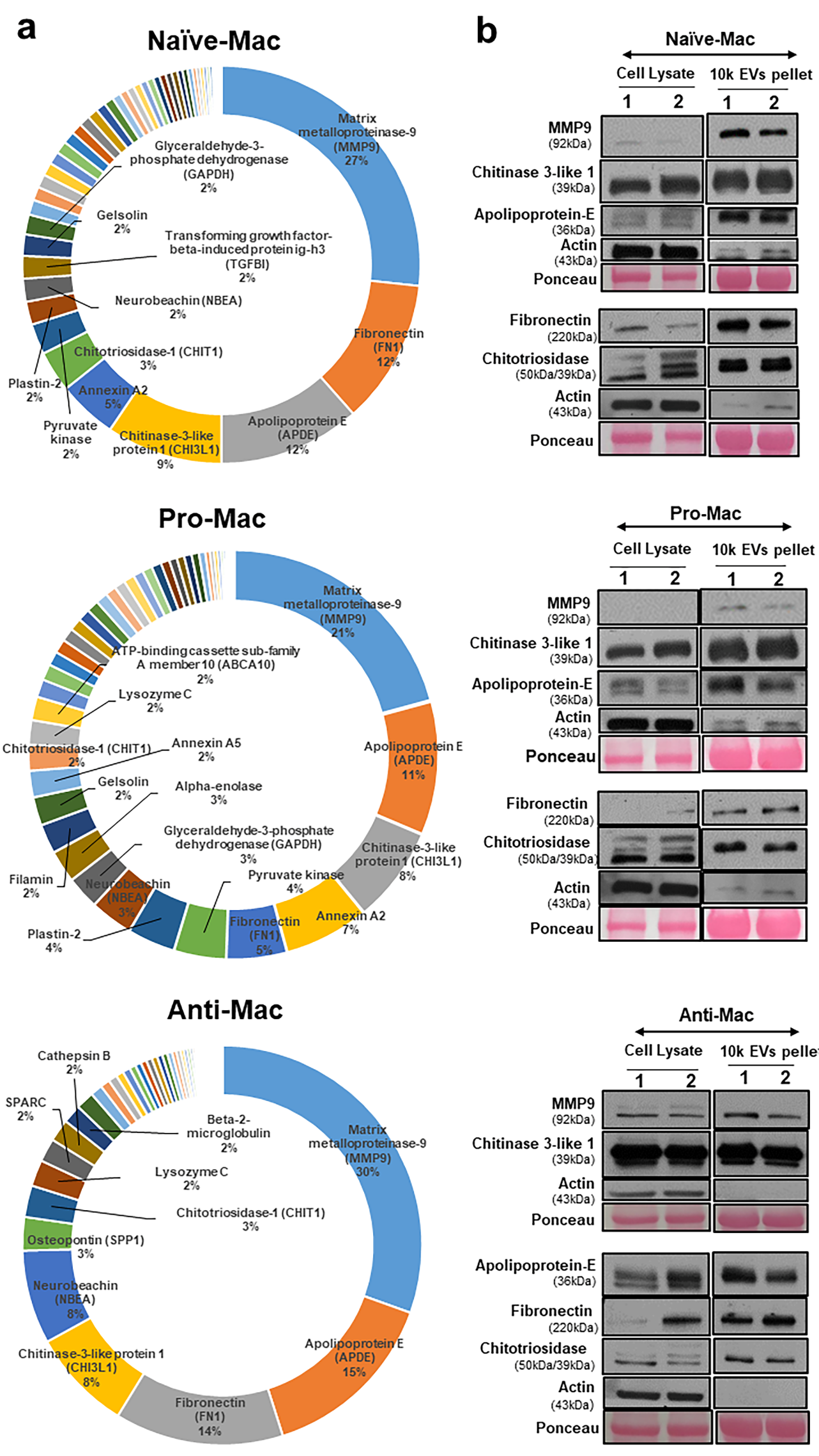 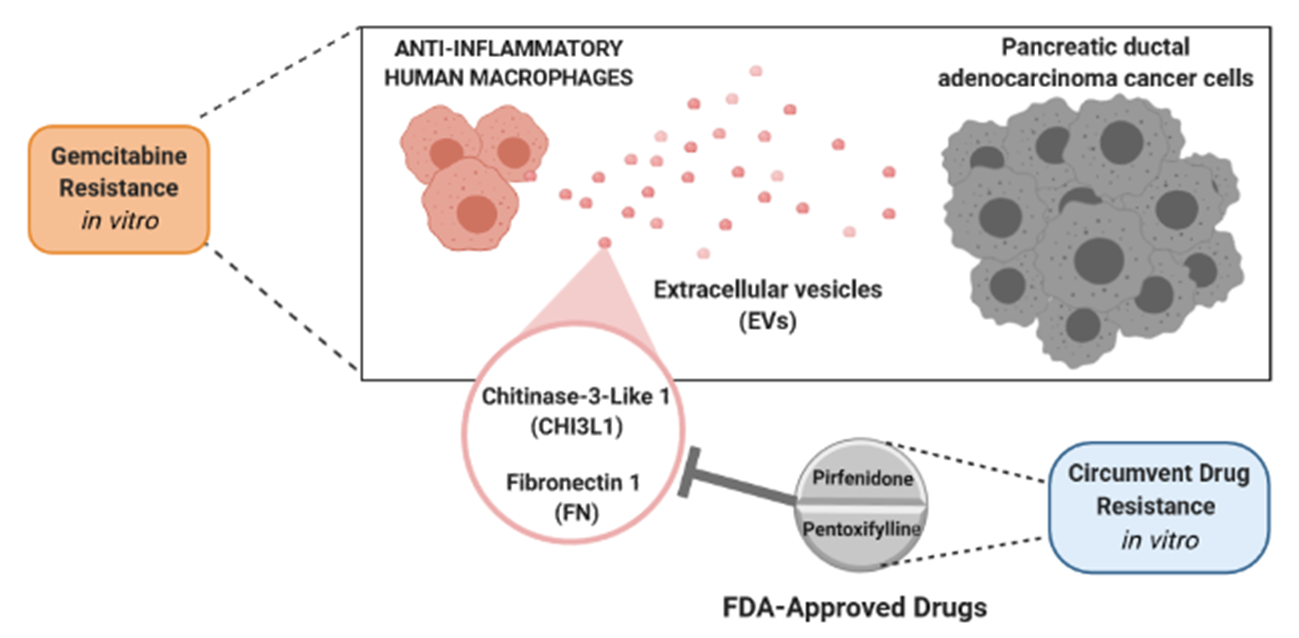 Proteomic analysis
To identify in the EVs cargo proteins responsible for decreased PDAC cellular response to gemcitabine
Liquid chromatography-mass spectrometry 
(LC-MS/MS)
(Cancer Letters, in Press, DOI: 10.1016/j.canlet.2020.11.013)
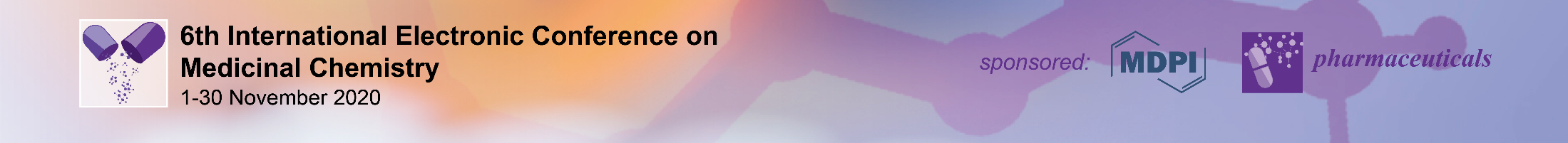 10
Results and Discussion
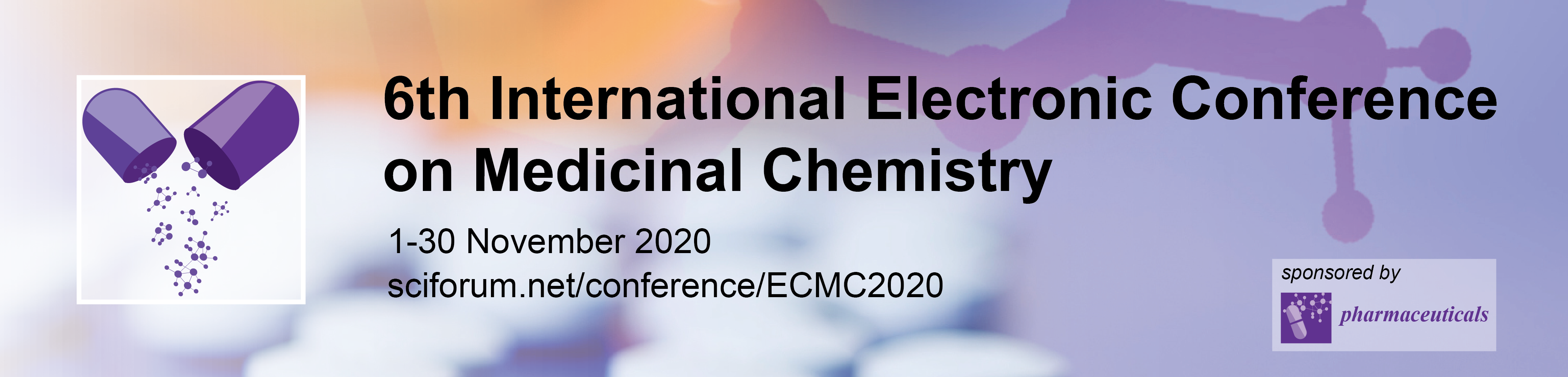 CHI3L1 and FN1 as molecular targets to overcome gemcitabine resistance in PDAC
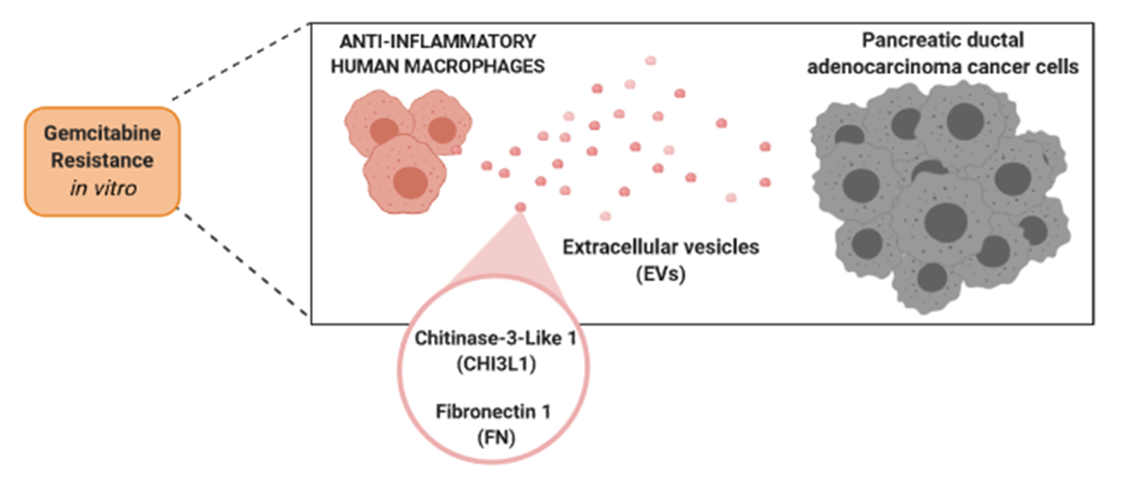 Specific inhibitors – FDA-approved drugs
Inhibition of CHI3L1: Pentoxifylline (approved drug for peripheral arterial disease) 
Decrease FN1: Pirfenidone (an antifibrotic drug for the treatment of idiopathic pulmonary fibrosis)
Recombinant human (rh) proteins
rhCHI3L1
rhFN1
(Cancer Letters, in Press, DOI: 10.1016/j.canlet.2020.11.013)
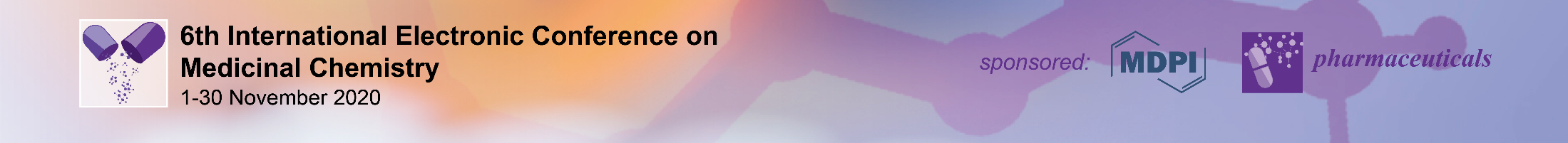 11
Results and Discussion
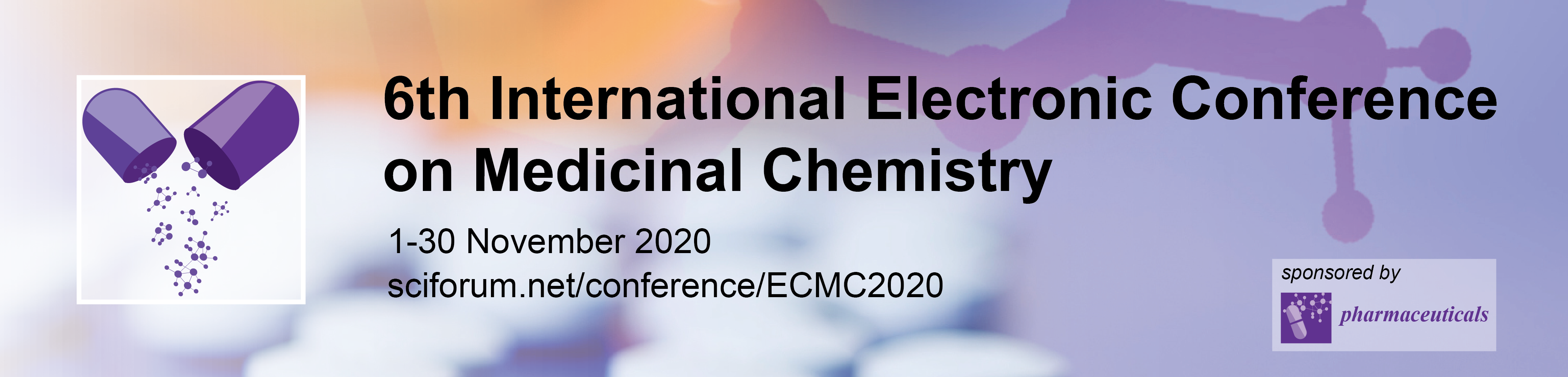 CHI3L1 and FN1 as molecular targets for pharmacological inhibition with Pentoxifylline or Pirfenidone to overcome gemcitabine resistance
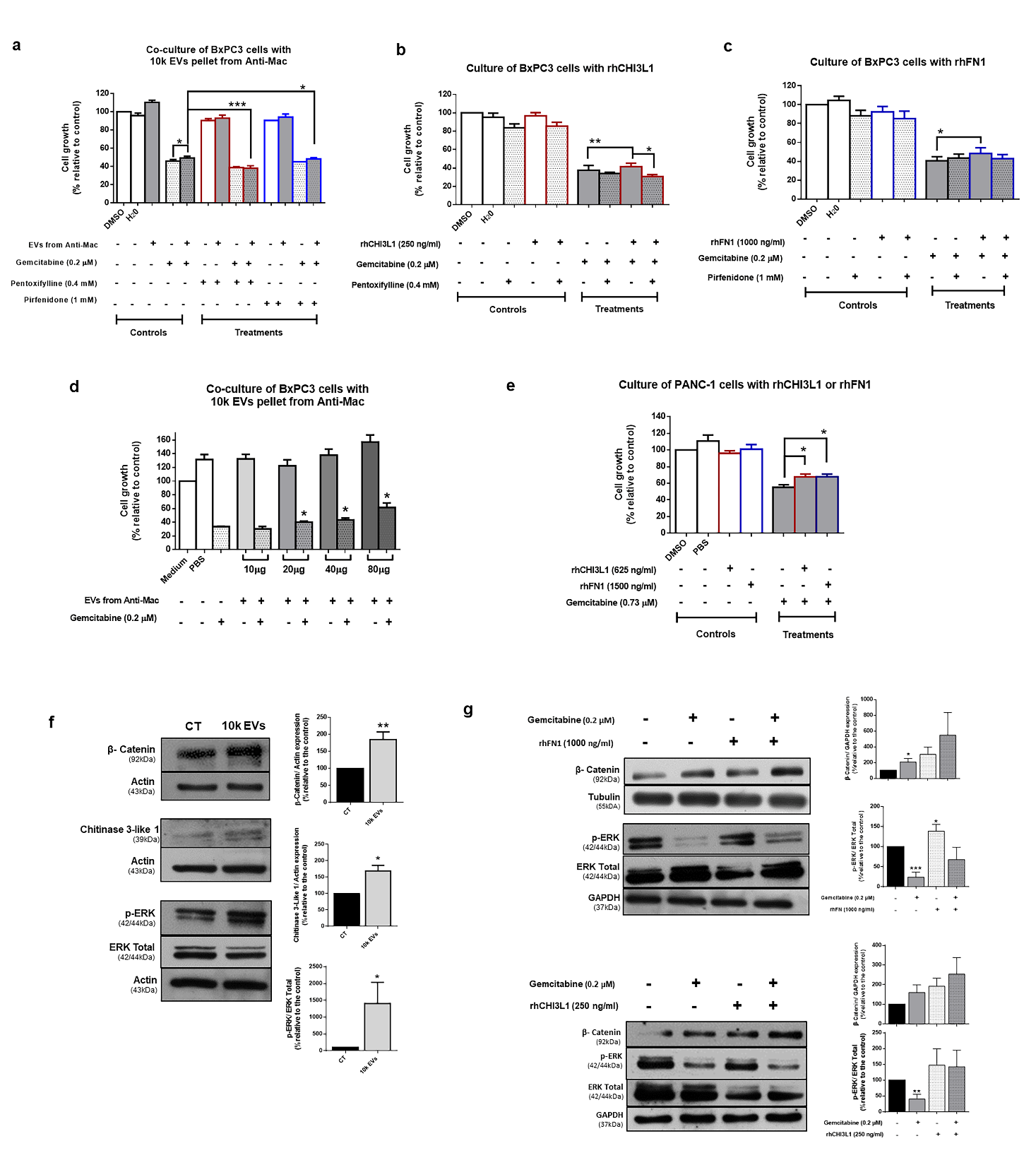 BxPC3 cells incubated with EVs released by Anti-Mac were less sensitive to gemcitabine treatment 

Concomitant treatment of gemcitabine with Pentoxifylline or Pirfenidone counteracted this drug resistance
Pentoxifylline and Pirfenidone decreased gemcitabine resistance in PDAC cells

(which have been induced by EVs secreted by anti-inflammatory macrophages)
(Cancer Letters, in Press, DOI: 10.1016/j.canlet.2020.11.013)
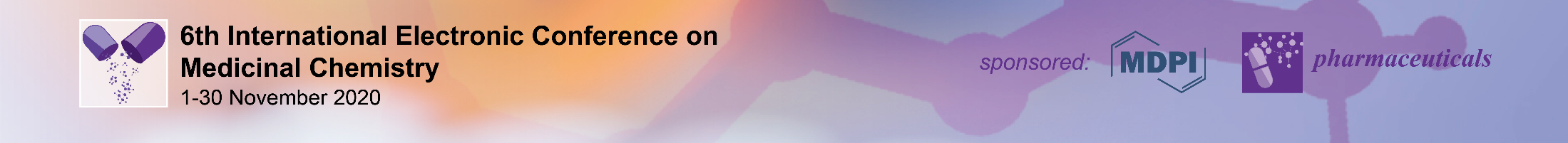 12
Results and Discussion
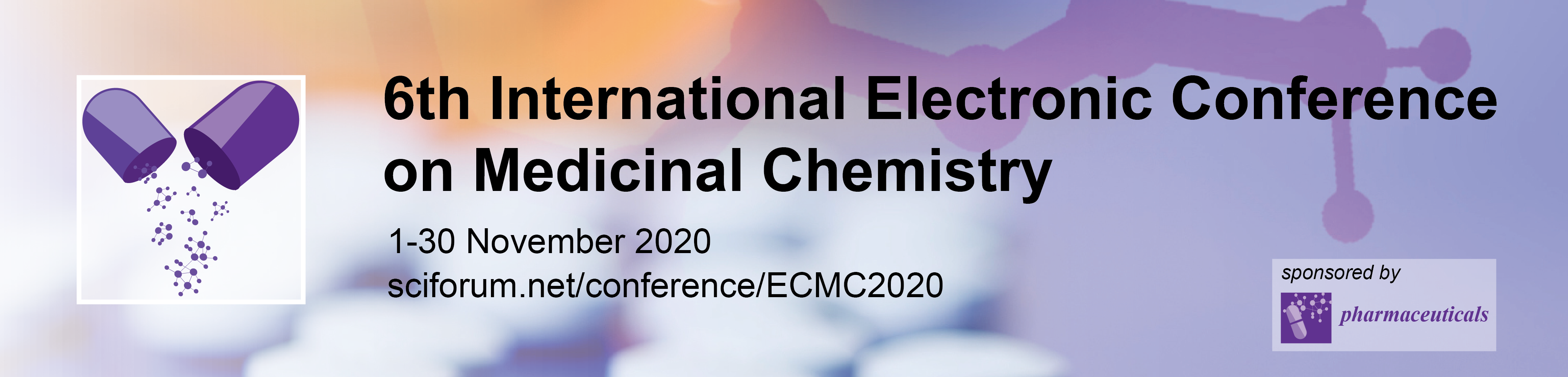 CHI3L1 and FN1 as molecular targets for pharmacological inhibition with Pentoxifylline or Pirfenidone to overcome gemcitabine resistance
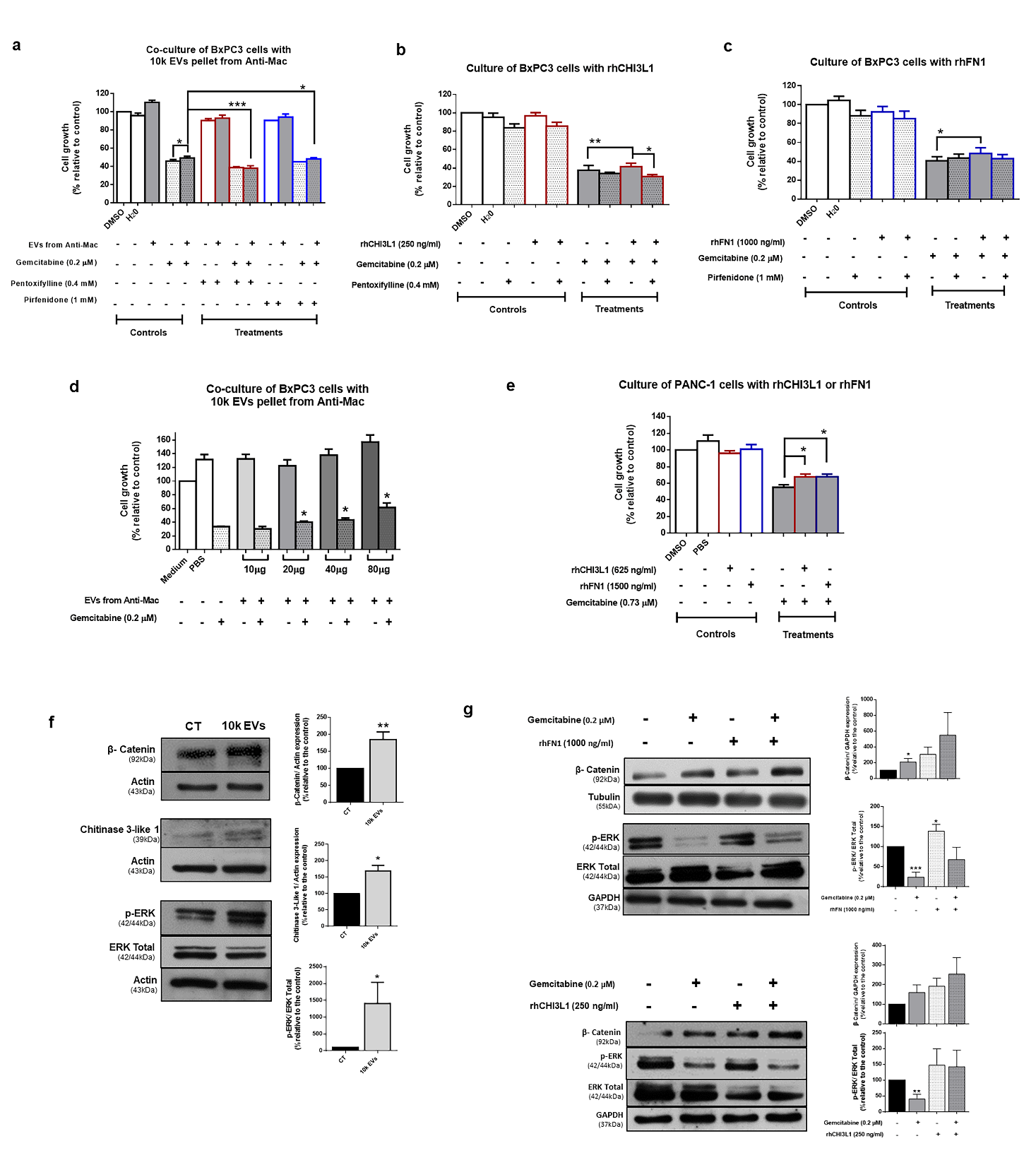 rhCHI3L1 or rhFN1 significantly enhanced gemcitabine resistance in BxPC3 cells, which was partially reverted by Pentoxifylline and Pirfenidone, respectively
CHI3L1 and FN1 are involved in gemcitabine resistance and the combination of gemcitabine with Pentoxifylline or Pirfenidone could improve PDAC treatment
(Cancer Letters, in Press, DOI: 10.1016/j.canlet.2020.11.013)
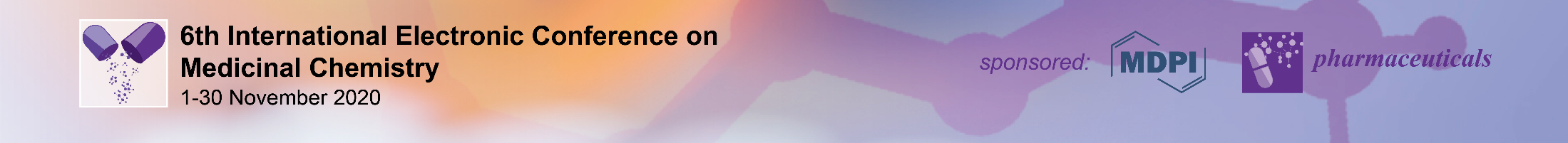 13
Results and Discussion
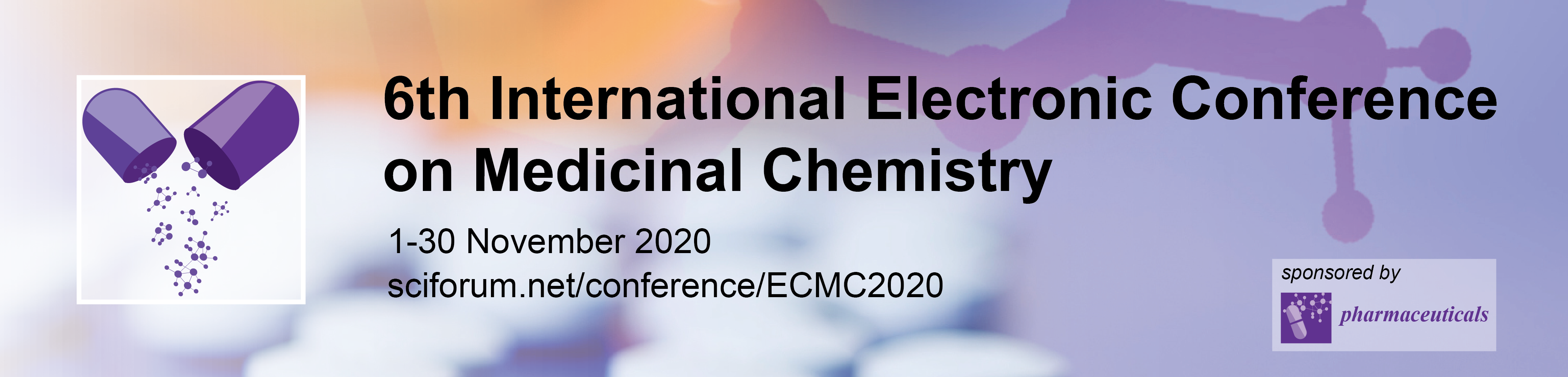 CHI3L1 and FN1 as molecular targets  to overcome gemcitabine resistance
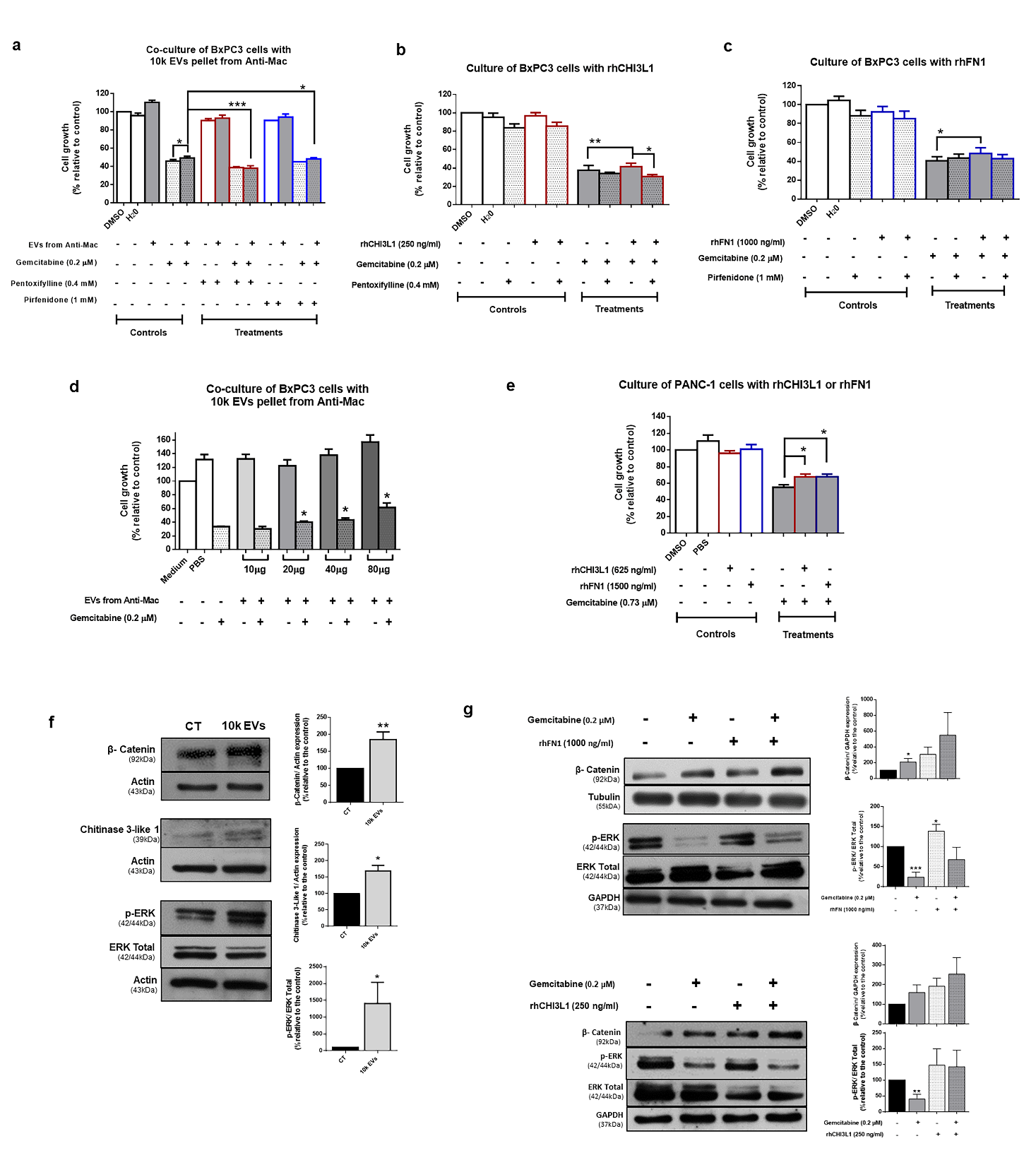 rhCHI3L1 and rhFN also reduced PDAC cellular sensitivity to gemcitabine in another PDAC cell line
 
(PANC-1 cells: more resistant cells and harboring a KRAS mutation)
(Cancer Letters, in Press, DOI: 10.1016/j.canlet.2020.11.013)
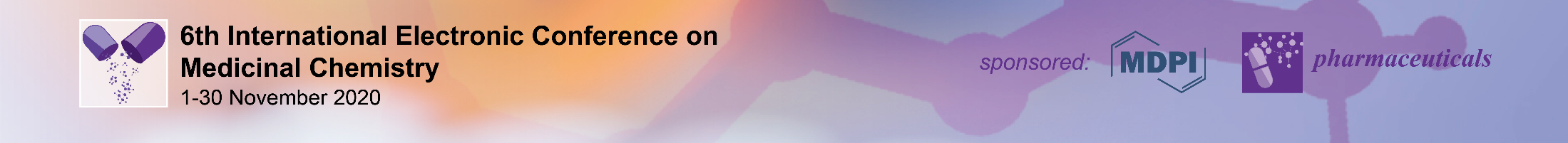 14
Results and Discussion
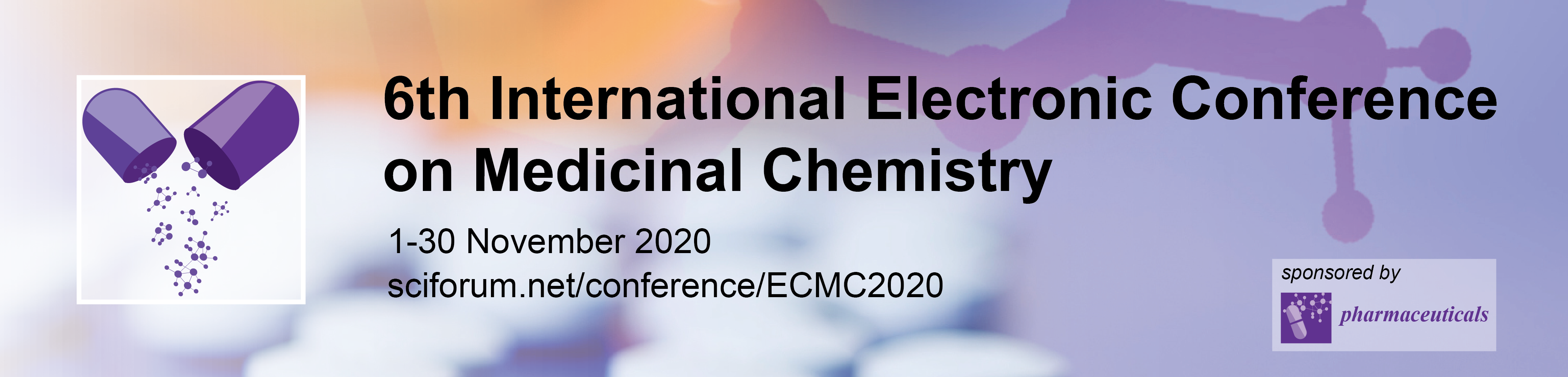 Role of ERK pathway in gemcitabine resistance
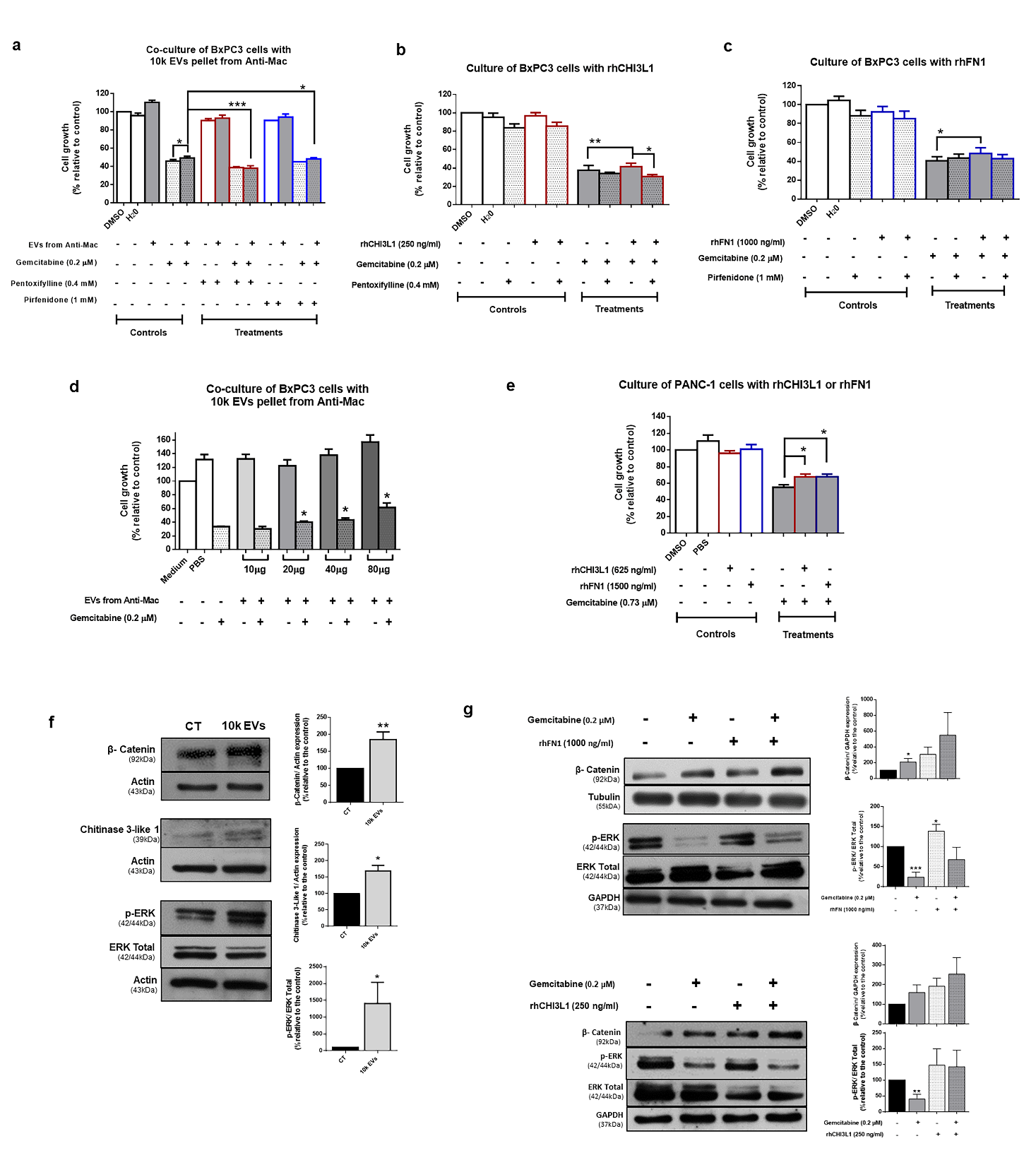 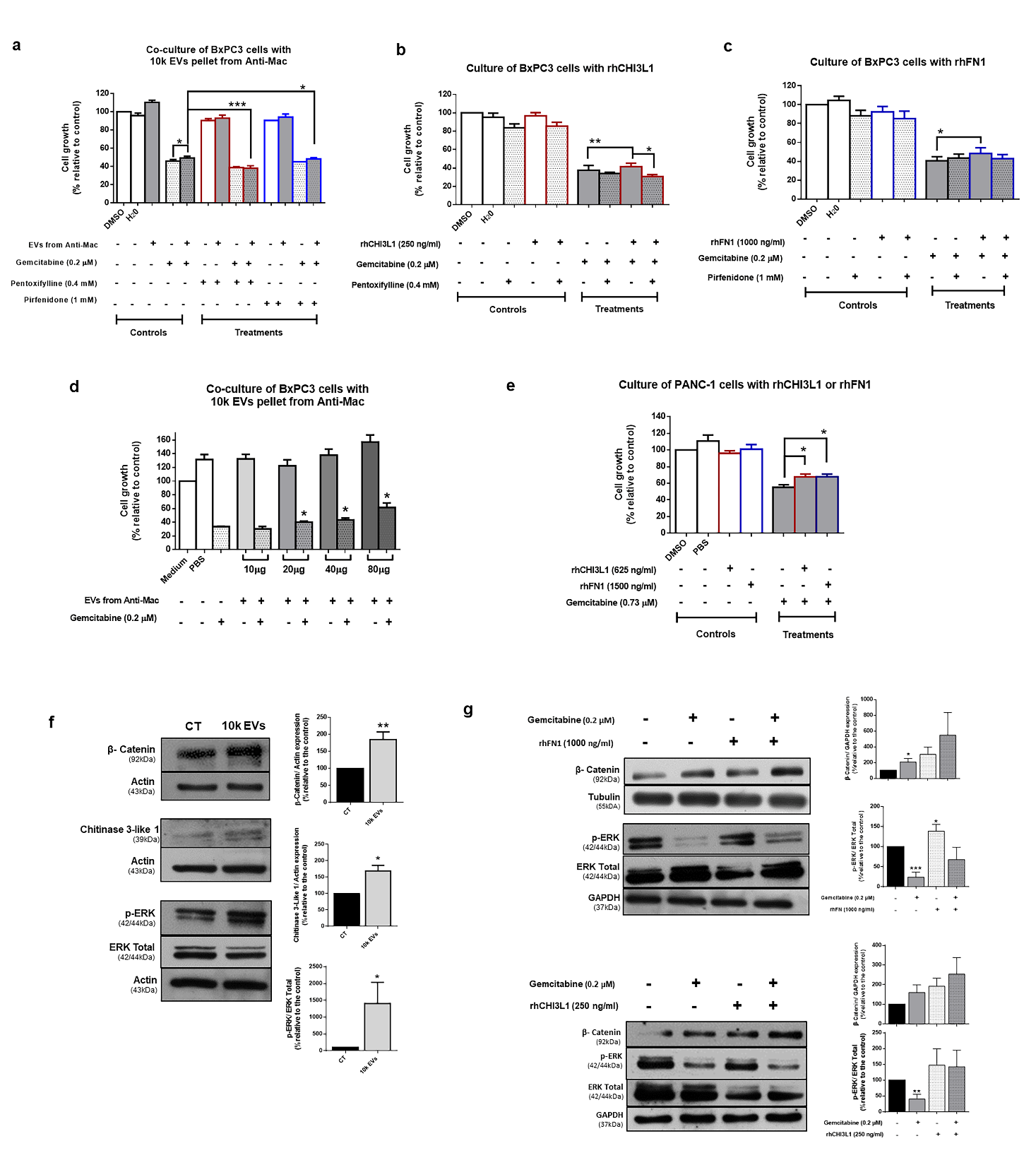 BxPC3 cells incubated with large EVs presented higher expression of CHI3L1, β-catenin, and p-ERK
BxPC3 cells incubated with rhFN1 or rhCHI3L1 under gemcitabine treatment presented higher expression of p-ERK and β-catenin
CHI3L1 and FN1 in the cargo of EVs shed by human Anti-Mac induce gemcitabine resistance through the activation of ERK signalling
(Cancer Letters, in Press, DOI: 10.1016/j.canlet.2020.11.013)
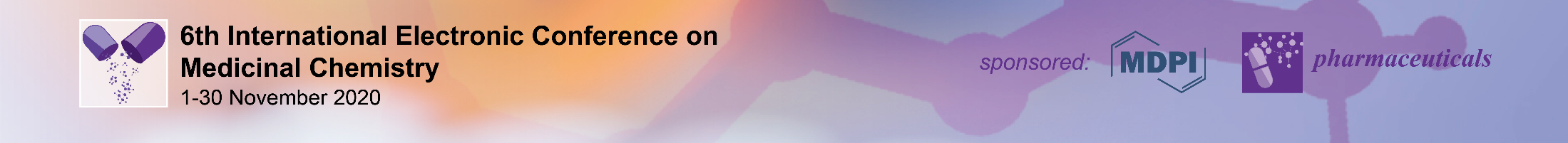 15
Results and Discussion
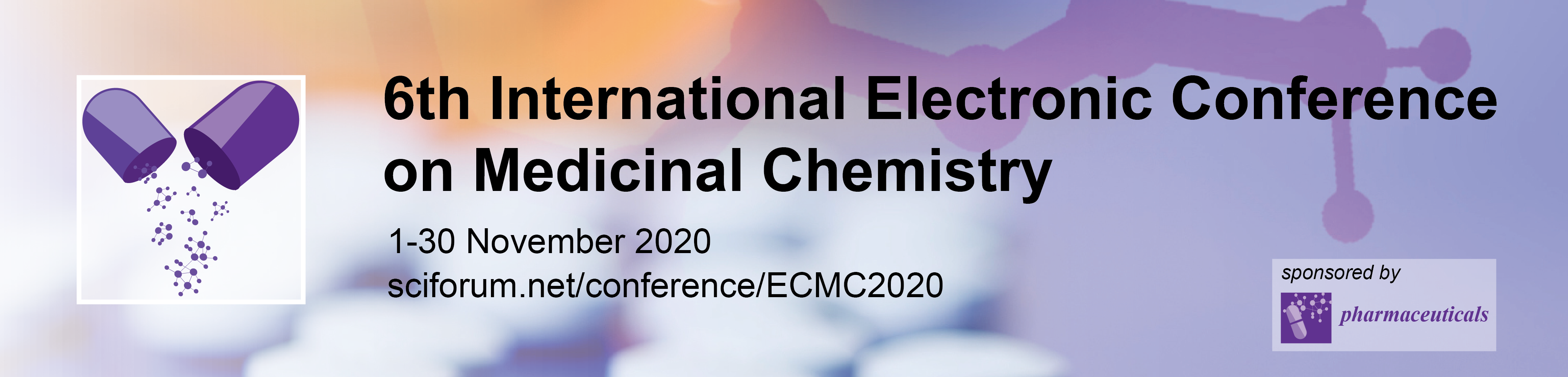 Effect of Pentoxifylline and Pirfenidone in PDAC cells
* compared to gemcitabine alone 
# compared to Pentoxifylline alone
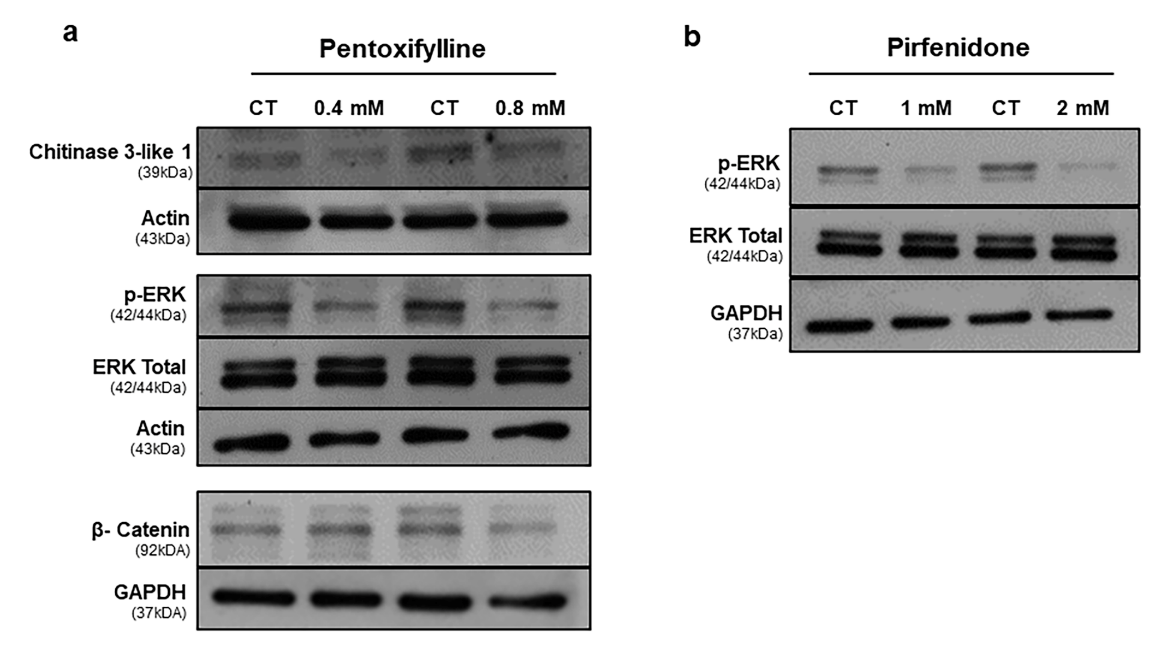 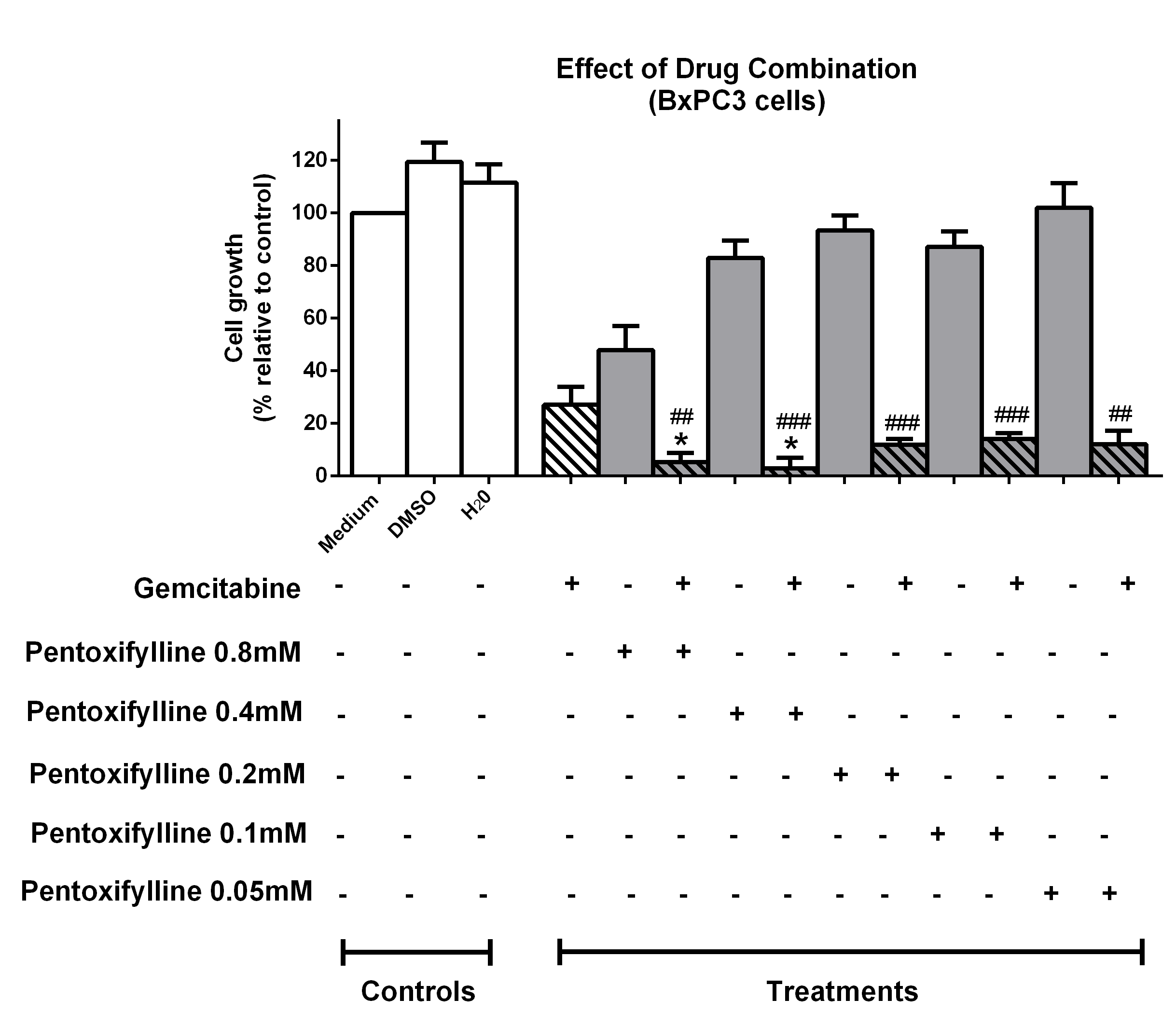 SRB
Pentoxifylline and Pirfenidone decreased ERK signaling in BxPC3 PDAC cells
Pentoxifylline, at different concentrations, combined with gemcitabine reduced PDAC cell growth
(Cancer Letters, in Press, DOI: 10.1016/j.canlet.2020.11.013)
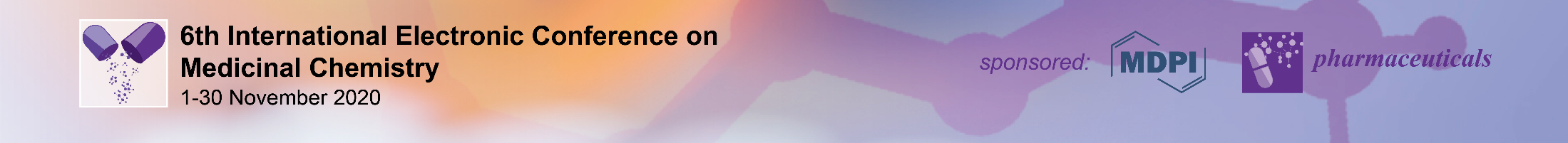 16
Results and Discussion
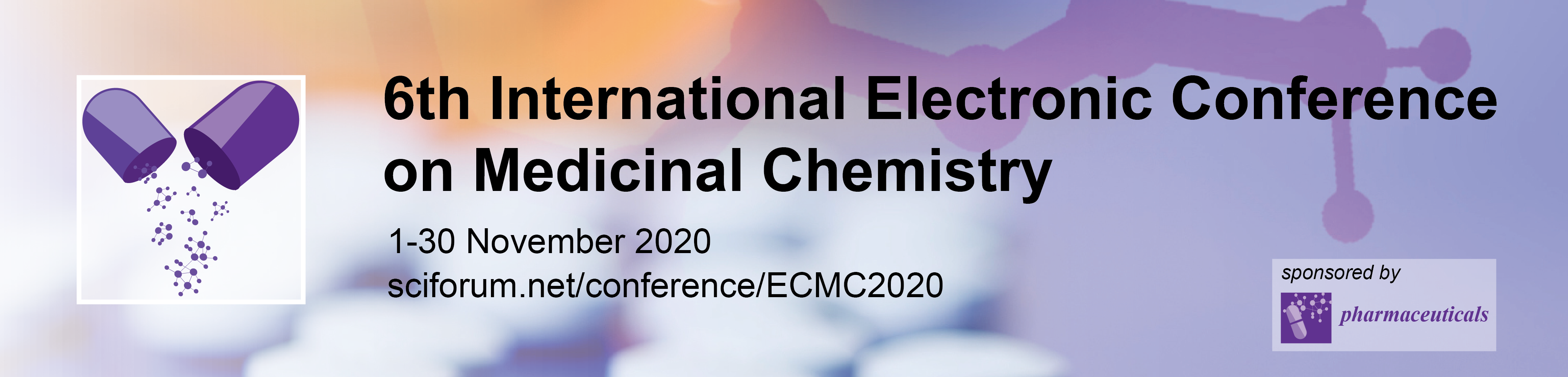 Expression of FN1 and CH3IL1 was associated to high presence of macrophages
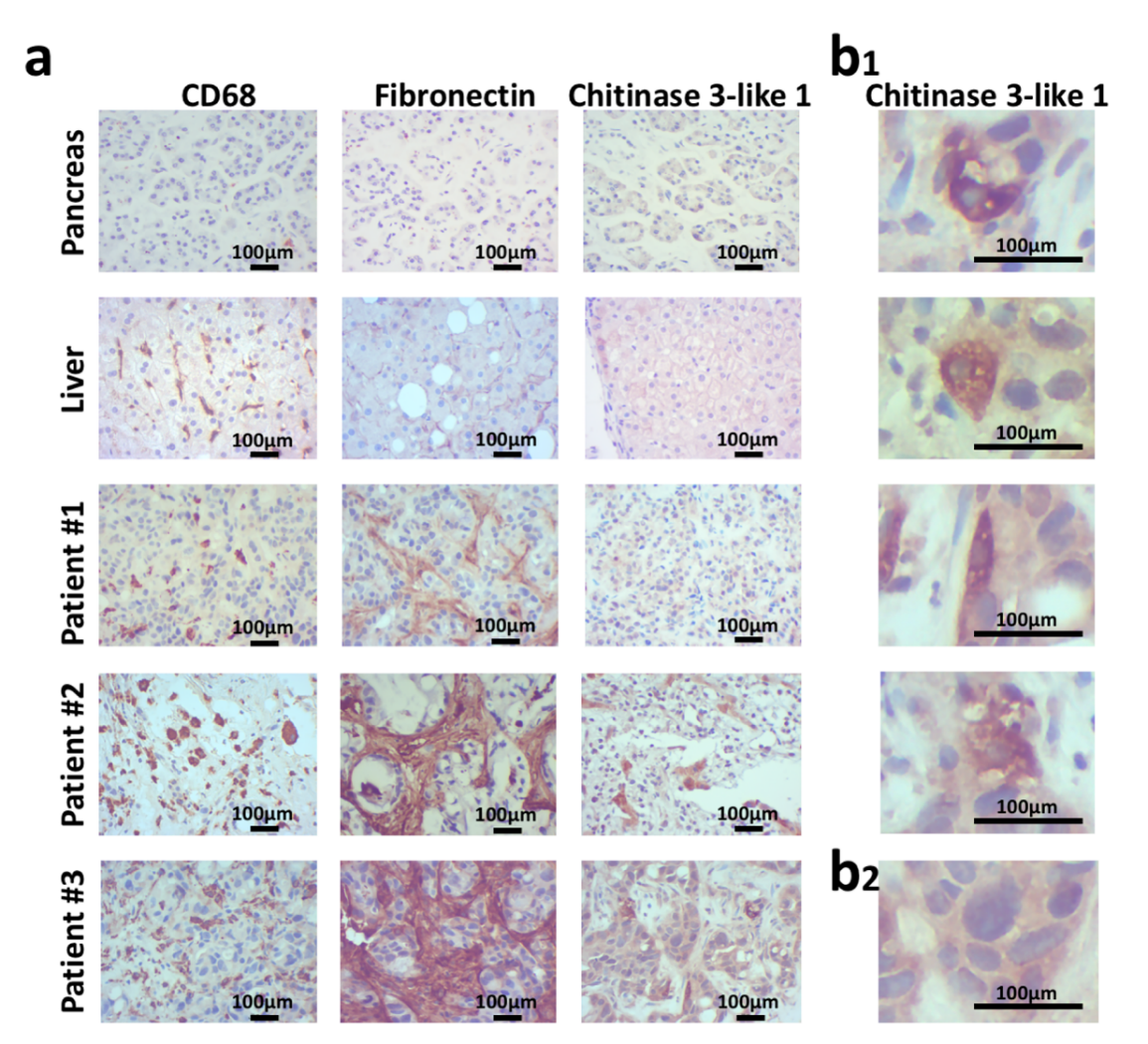 Higher CD68 expression (a macrophage lineage marker) associated with higher FN1 expression

FN1 not detected inside the tumor cells but detected in the extracellular matrix

CHI3L1 presented reduced cytoplasmic expression in tumor cells and moderate cytoplasmic expression in stromal cells, especially in CD68 positive cases

Reduced CHI3L1 expression, and no relevant expression of CD68 and FN1 was found in healthy pancreas
Immunohistochemistry of three metastatic PDAC tumor patient samples
(Cancer Letters, in Press, DOI: 10.1016/j.canlet.2020.11.013)
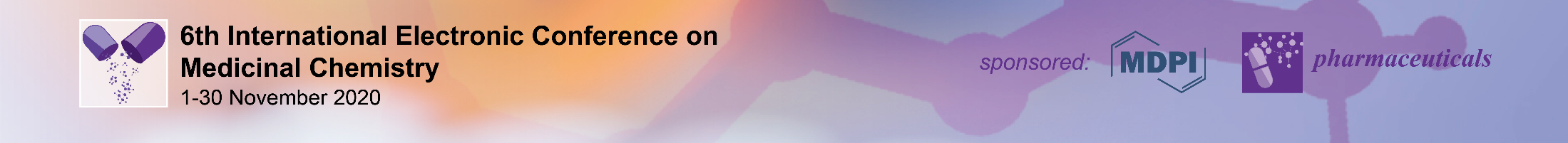 17
Results and Discussion
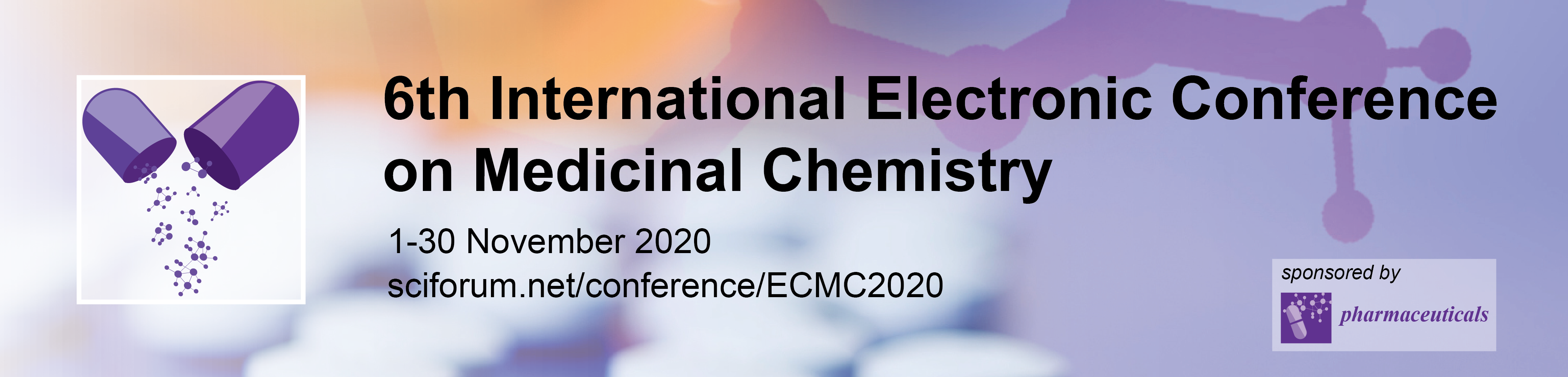 Association of CHI3L1 and FN1 gene expression with PDAC patients overall survival
176 PDAC patients was investigated using the TCGA database
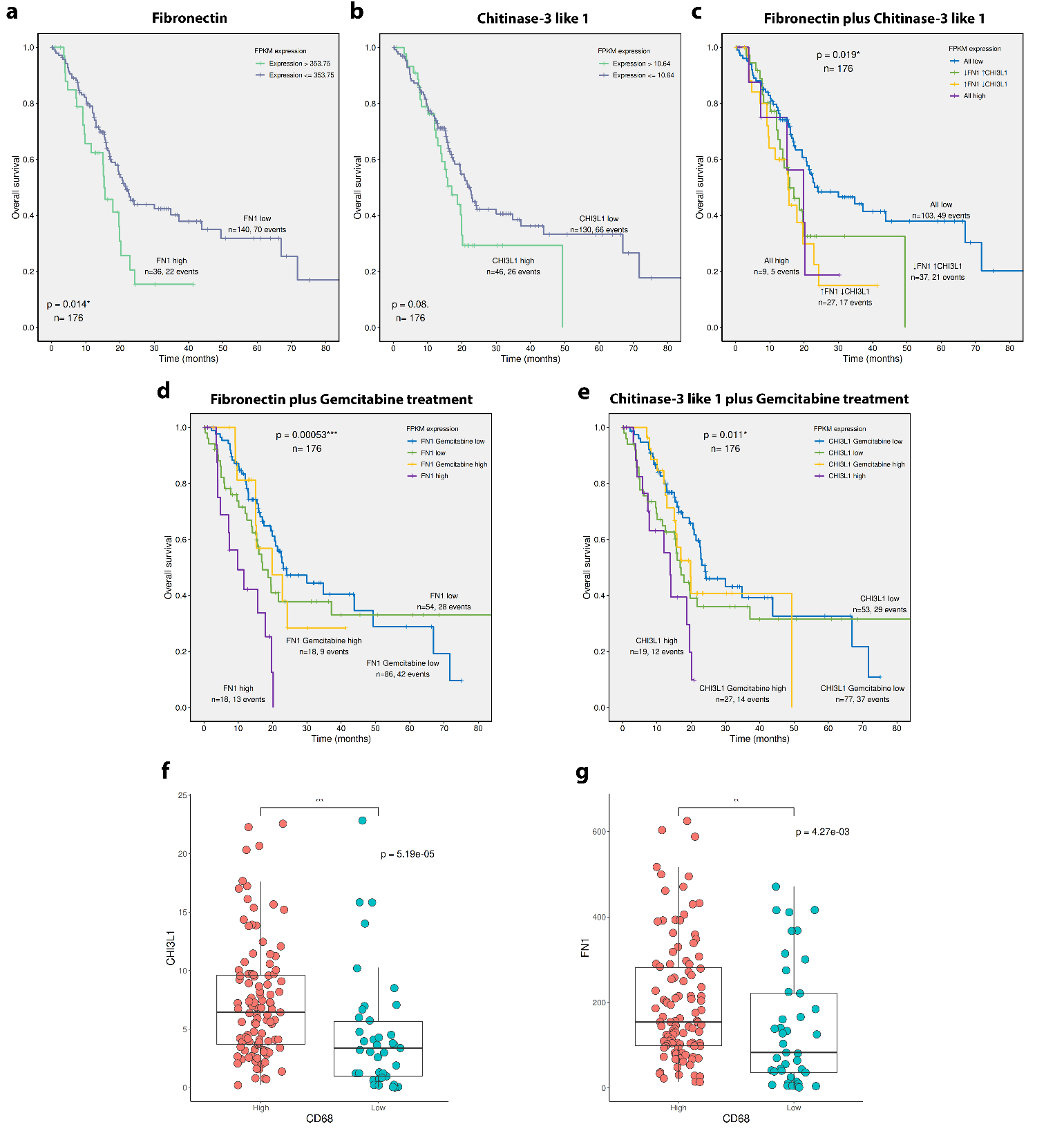 A higher FN1 and CHI3L1 expression were significantly associated with poorer survival (although not statistically significant for CHI3L1)
(Cancer Letters, in Press, DOI: 10.1016/j.canlet.2020.11.013)
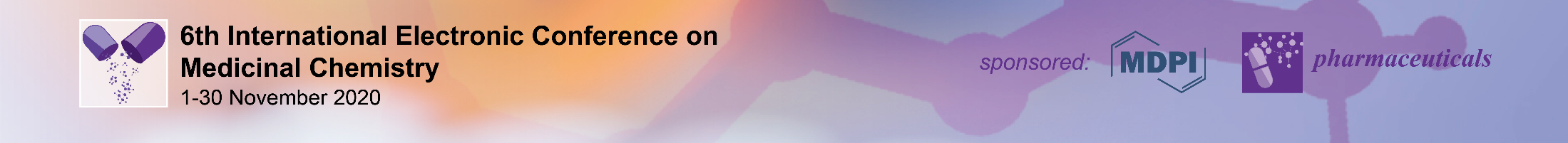 18
Results and Discussion
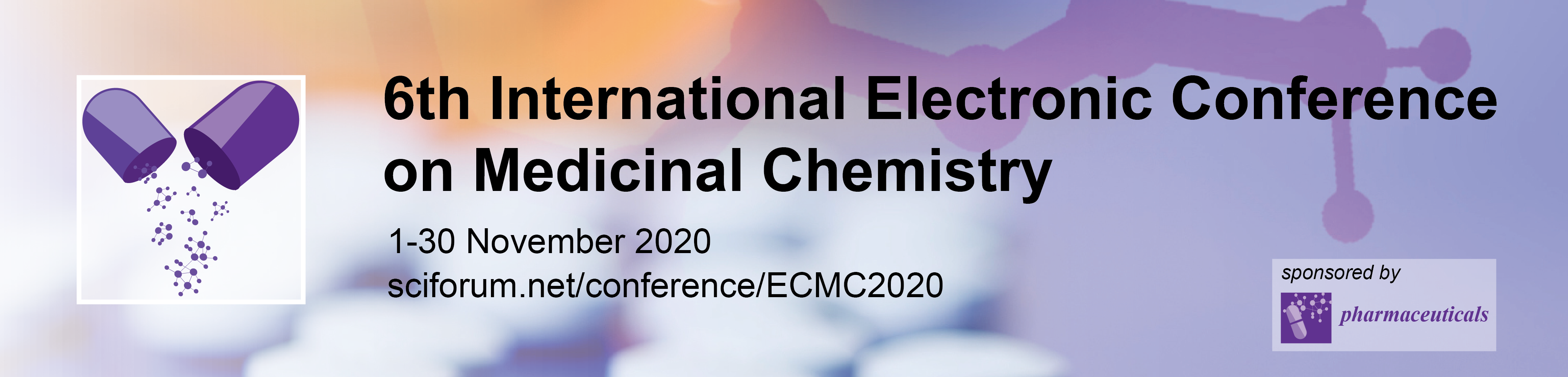 Association of CHI3L1 and FN1 gene expression with PDAC patients gemcitabine response
176 PDAC patients was investigated using the TCGA database
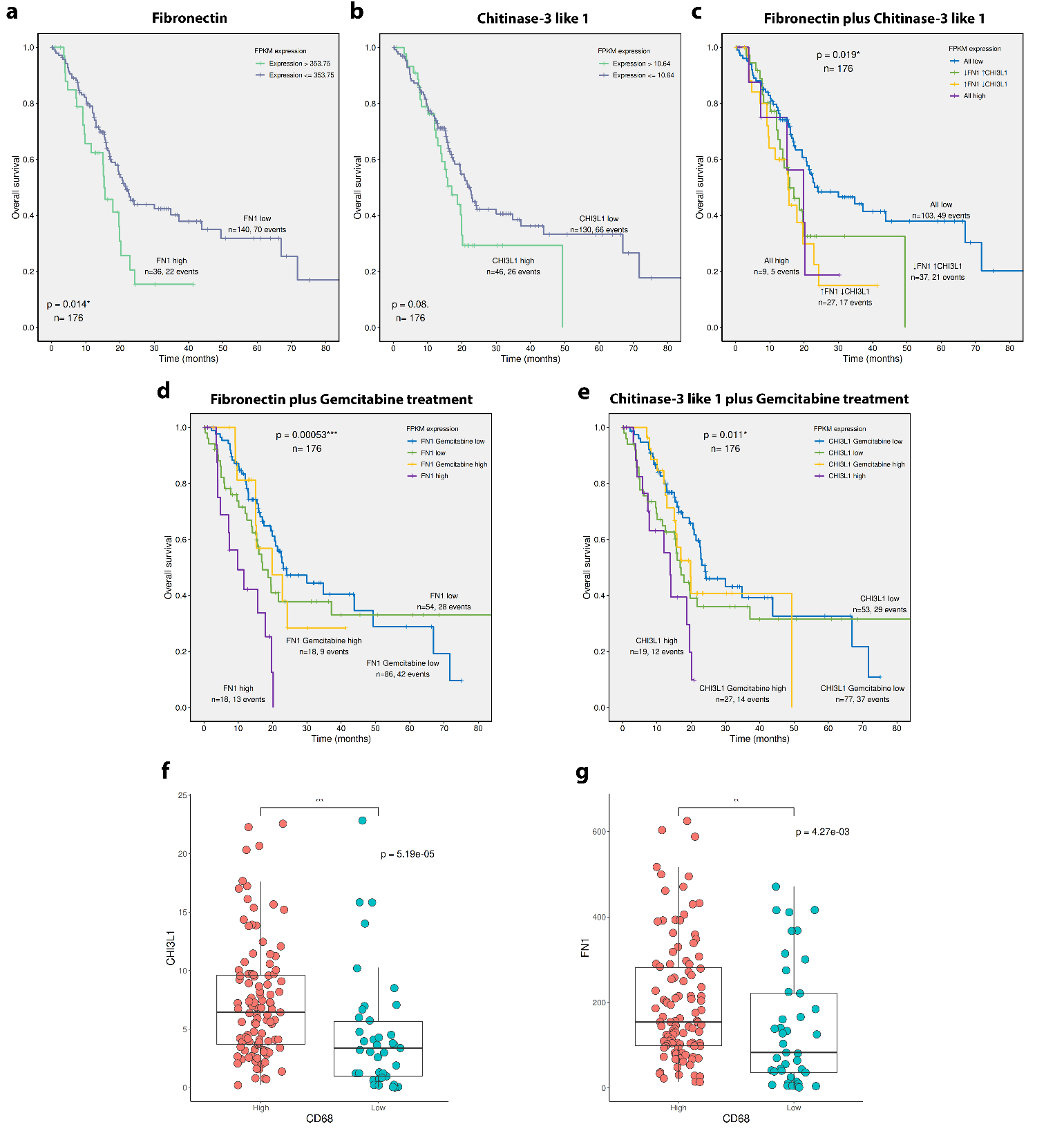 No overall survival improvement was observed in PDAC patients treated with gemcitabine with high expression levels of FN1 or CHI3L1
(Cancer Letters, in Press, DOI: 10.1016/j.canlet.2020.11.013)
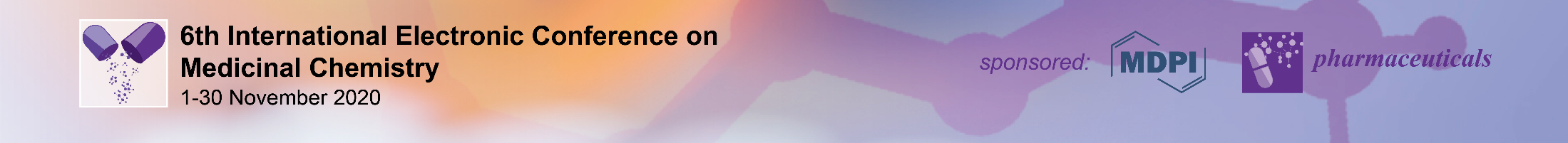 19
Results and Discussion
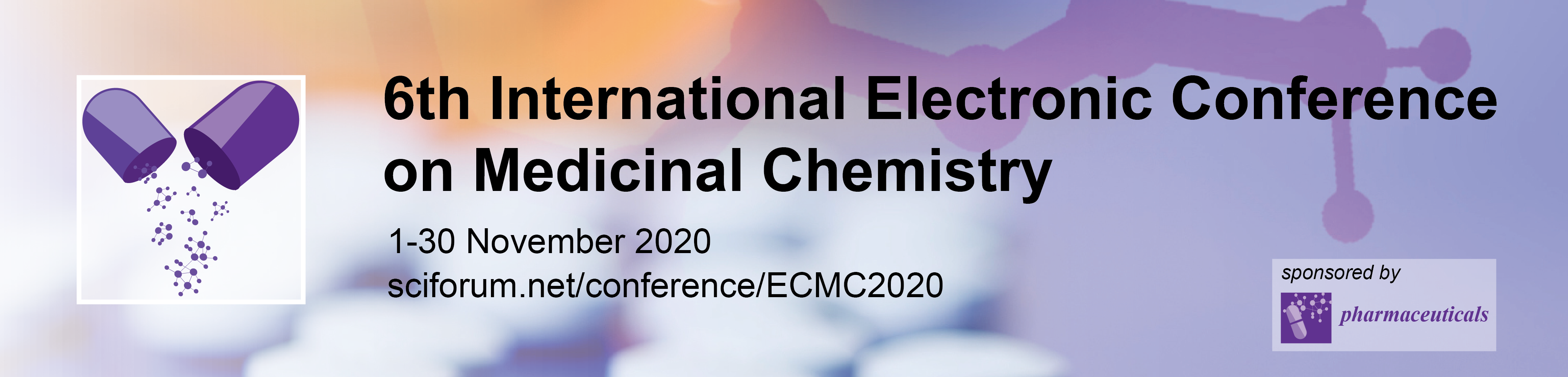 Association of CHI3L1 and FN1 gene expression with macrophage infiltration
176 PDAC patients was investigated using the TCGA database
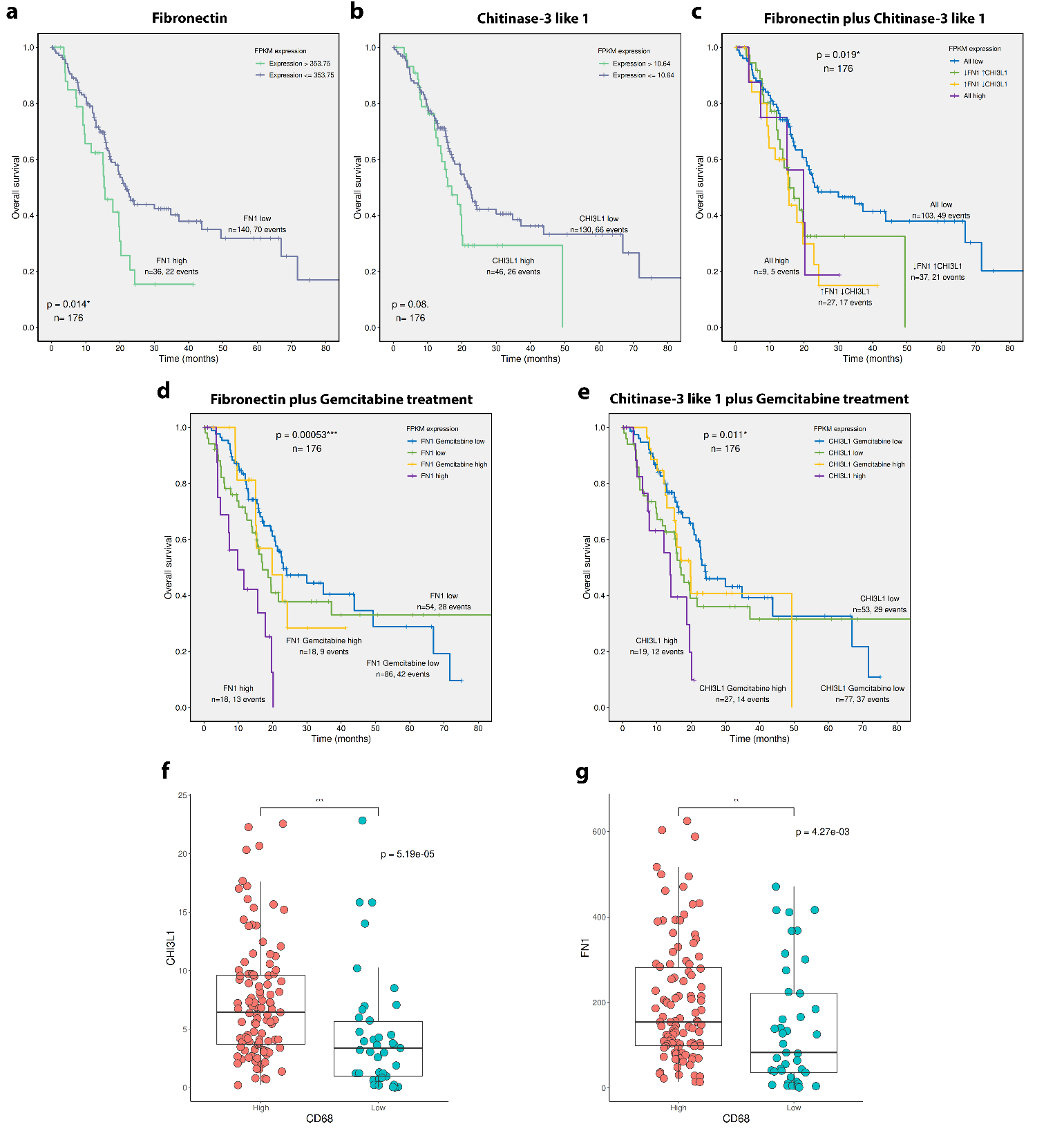 Tumours expressing higher levels of CD68 also expressed higher levels of CHI3L1 or FN1
(Cancer Letters, in Press, DOI: 10.1016/j.canlet.2020.11.013)
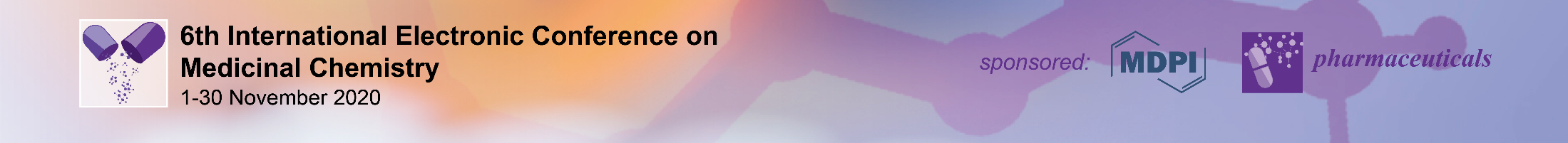 20
Conclusions
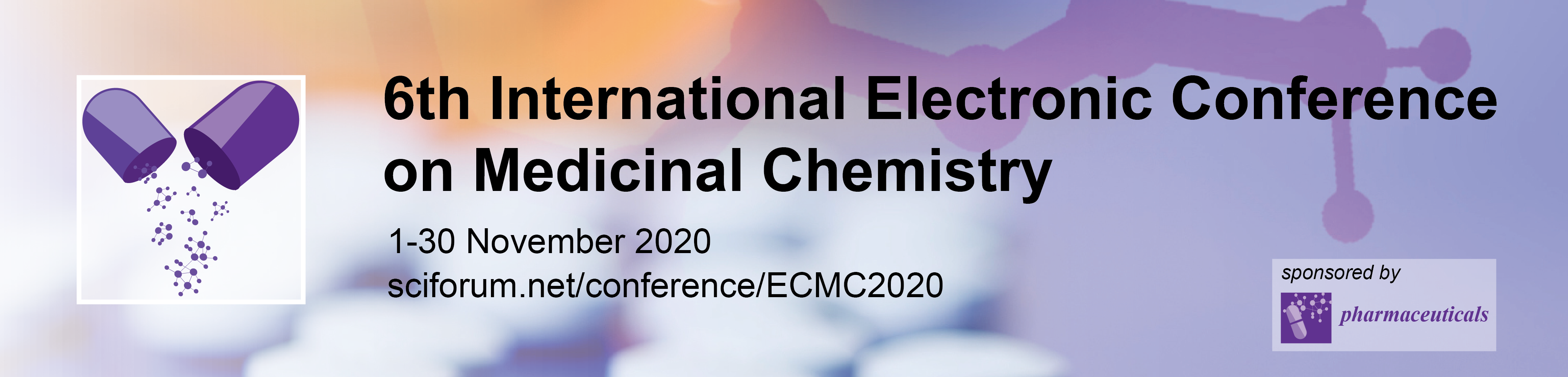 In vitro data showed that CHI3L1 and FN1 are responsible, at least in part, for gemcitabine resistance of PDAC cells through activation of the ERK signalling 

Clinical data supports that CHI3L1 and FN1 counteract cellular response to gemcitabine in PDAC patients
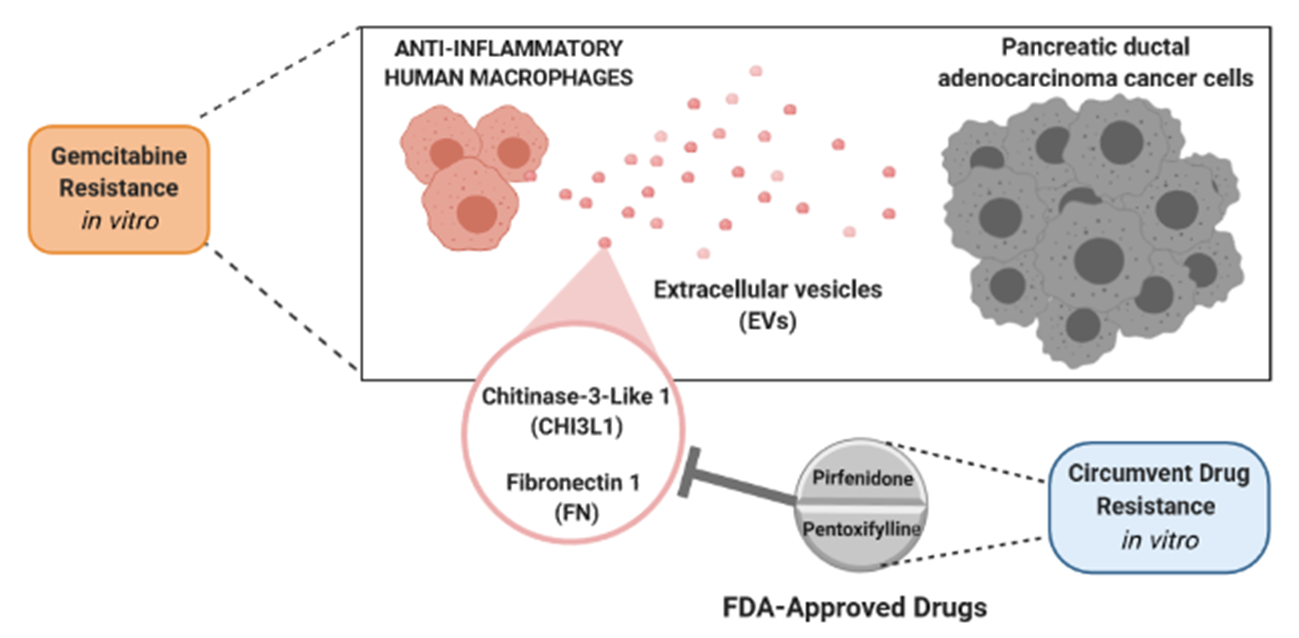 CHI3L1 and FN1 are potential therapeutic targets for pharmacological inhibition in PDAC
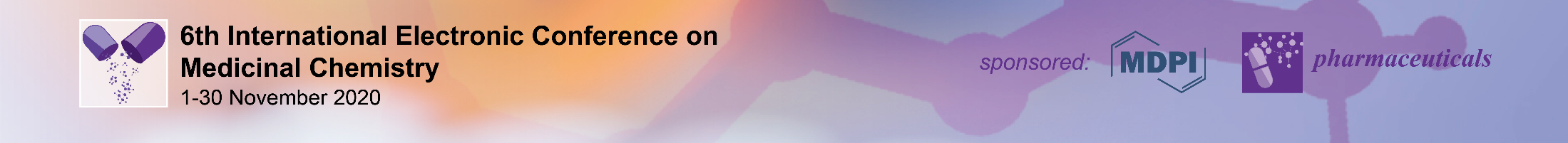 21
Conclusions
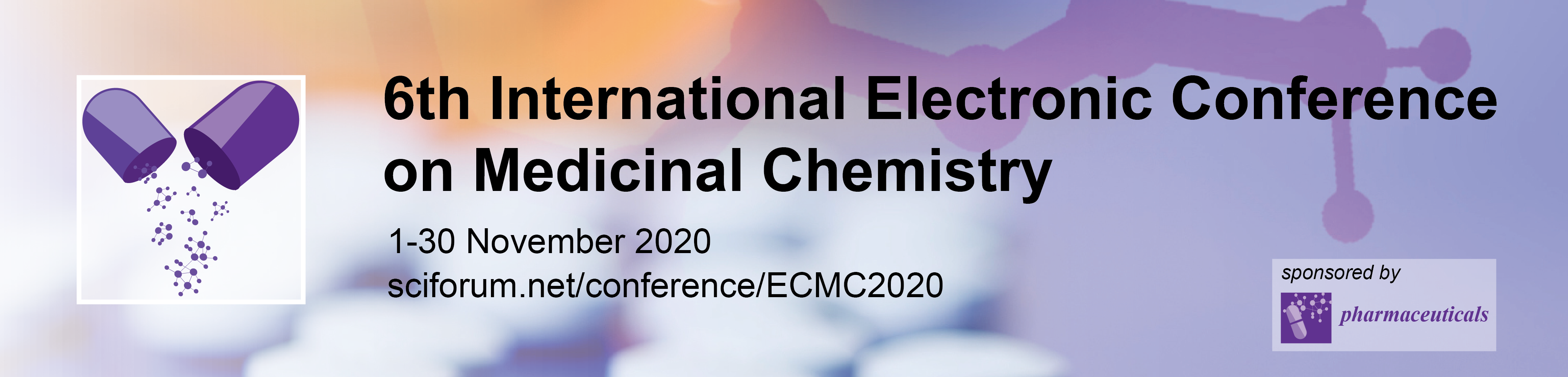 Pentoxifylline, approved for peripheral arterial disease and a known inhibitor of CHI3L1,  reversed the chemoresistant effect of the EVs or of rhCHI3L1 on gemcitabine response

Pirfenidone, an antifibrotic agent used for the treatment of idiopathic pulmonary fibrosis, decreased the effect of the EVs shed by macrophages on gemcitabine resistance
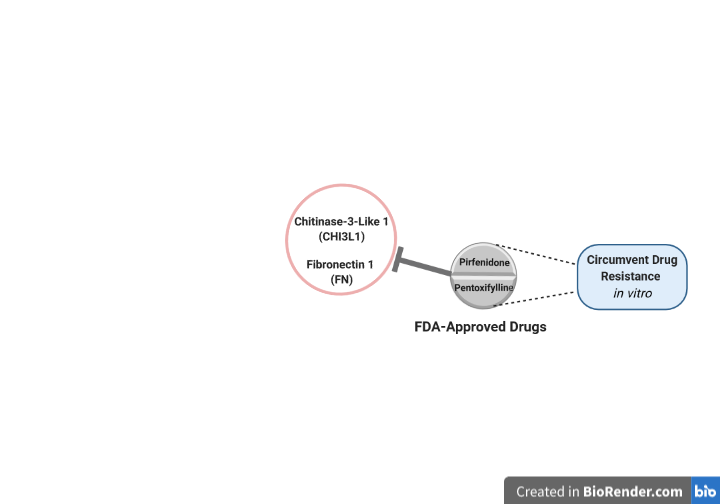 Possibility of repurposing Pirfenidone and Pentoxifylline for PDAC treatment
Additional work will be performed in xenograft mice models of PDAC
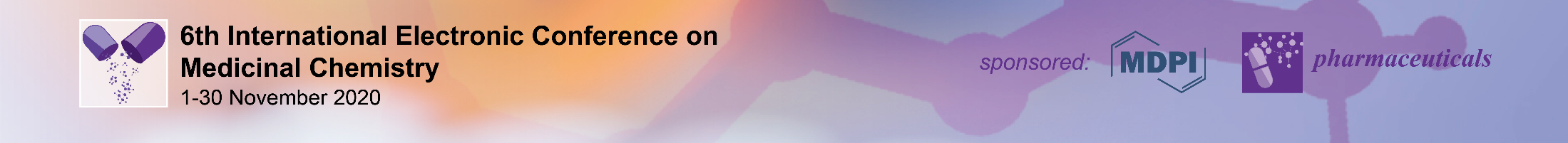 22
Acknowledgments
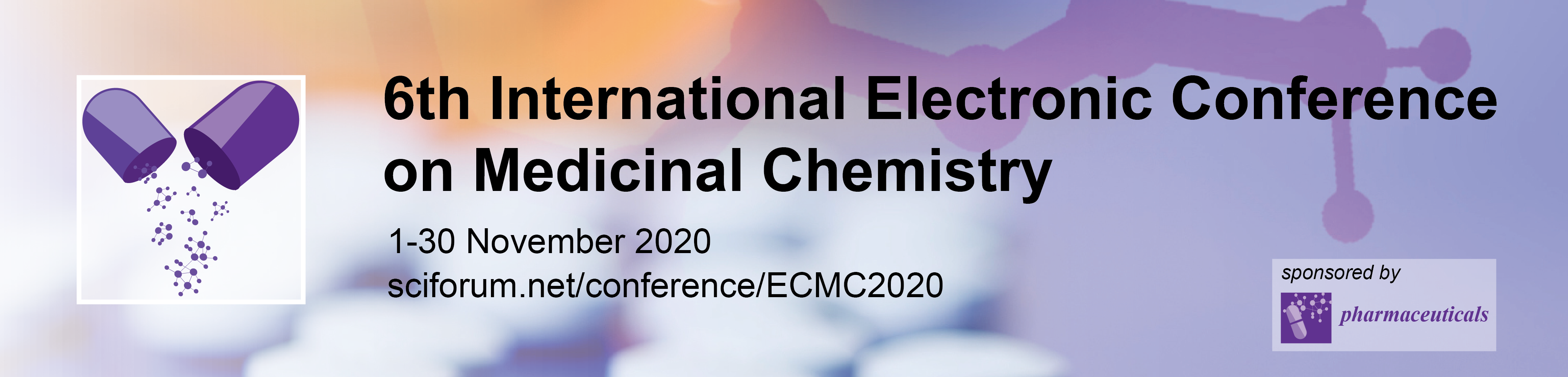 Prof. Helena Vasconcelos (Supervisor), i3S, Portugal 
Ines Castro
Dr. Hugo Caires
Cancer Drug Resistance Group 

Prof. Maria José Oliveira (Co-Supervisor), i3S, Portugal
Tumour and Microenvironment Interactions Group

Prof. Lúcio Lara Santos, IPO-Porto, Portugal
Dylan Ferreira
Pathology and Experimental Therapy Group

Dr. Luisa Pereira, i3S, Portugal
Dr. Bruno Cavadas
Genetic Diversity Group

Centro Hospitalar Universitário São João (CHUSJ), Porto, Portugal

i3S Scientific Platforms, i3S, Portugal
Dr. Hugo Osório, Proteomics 
Dr. Rui Fernandes, Bioimaging, and Histology and Electron Microscopy
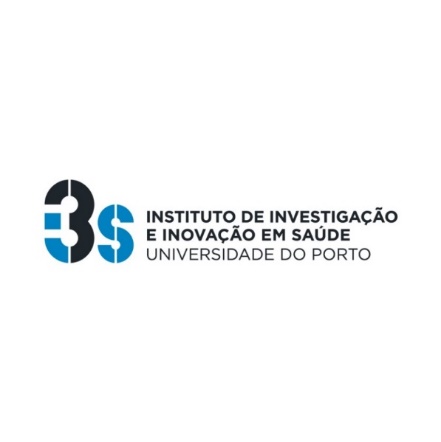 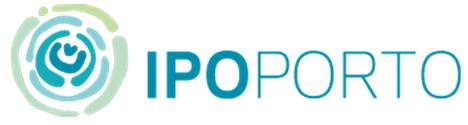 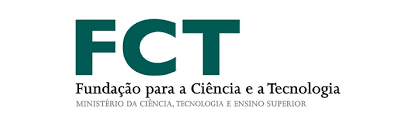 FCT post-doctoral Grant (SFRH/BPD/122871/2016)
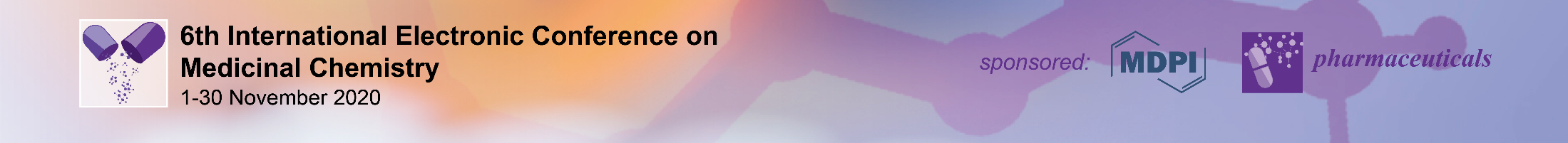 23